Psychosocial Support & Psychological First AidKO E POUPOU FAKAELOTO MO E ‘ULUAKI TOKONI FAKAAKEAKE FAKA‘ATAMAI
Ako 4
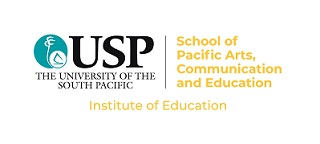 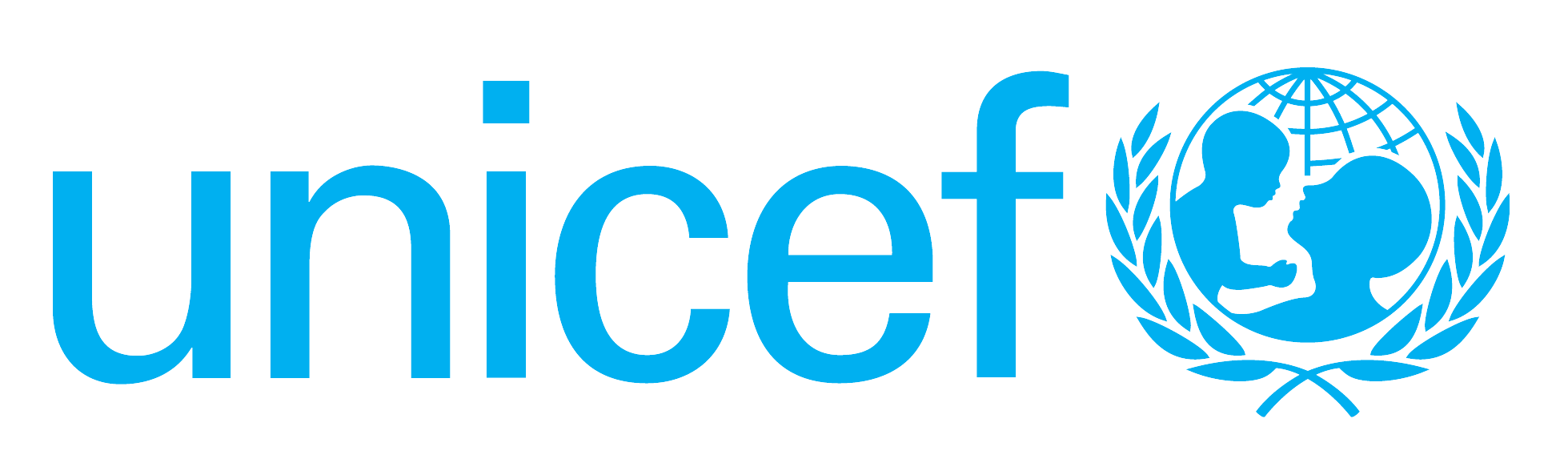 Ako 4
Konga 1: Ngaahi Fakakaukau fekau‘aki mo e mo‘uilelei e ‘atamaí
Konga 2: Ko e fānau mo e to‘utupu ‘oku nau mo‘ui faingata‘a‘iá
Konga 3: Foaki ‘o e poupou fakaeloto 
Konga 4: Ko e ‘Uluaki Tokoni ki he Fakaakeake faka‘atamaí
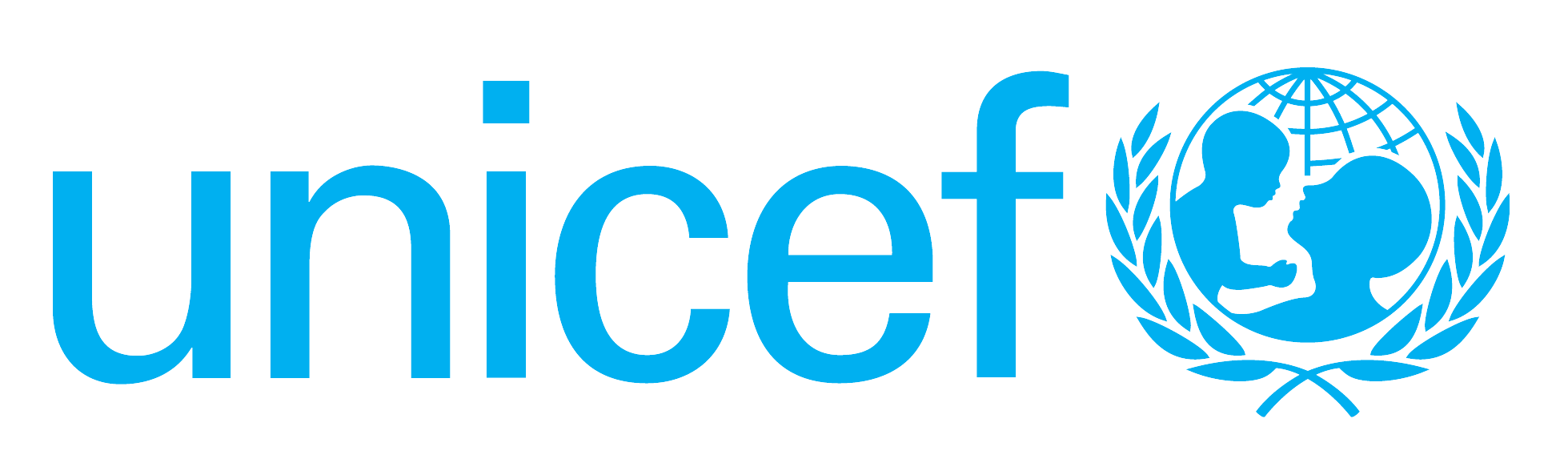 Konga 1
Ngaahi Fakakaukau fekau‘aki mo e mo‘ui lelei e ‘atamaí
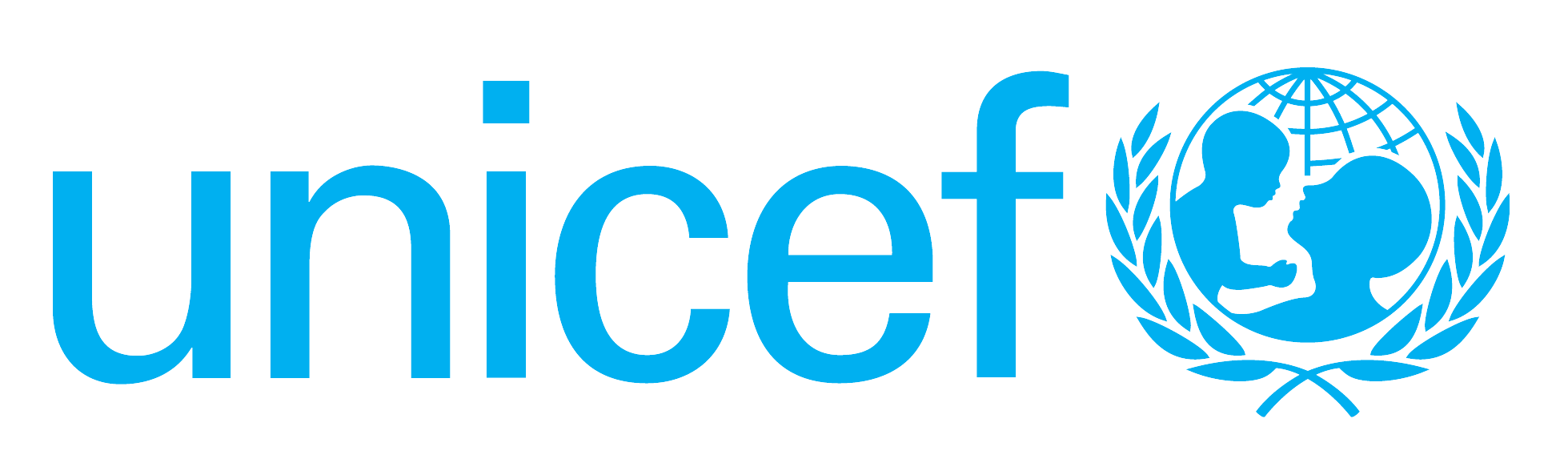 World Health Organization definition of Mental HealthTala‘uhinga ‘a e WHO ki he Mo‘ui Lelei ‘a e ‘Atamaí
Ko e mo‘ui lelei e ‘atamaí ko e tu‘unga ia ‘o e mo‘ui lelei fakalūkufua ‘a ha taha (fānau pe kakai lalahi)
'oku malava ai ke ne ‘ilo e tu‘unga hono ivi/ poto te‘eki ngāue‘akí
'oku lava ‘o matu‘uaki ai e ngaahi pole angamaheni ‘o e mo‘uí hangē ko e ako, ngāue, ngaahi vā fakaekita
'oku lava ‘o fakahoko ngāue lelei mo lavame‘a
pea lava ‘o tokonia e ngaahi ngāue ‘i he komiunitī
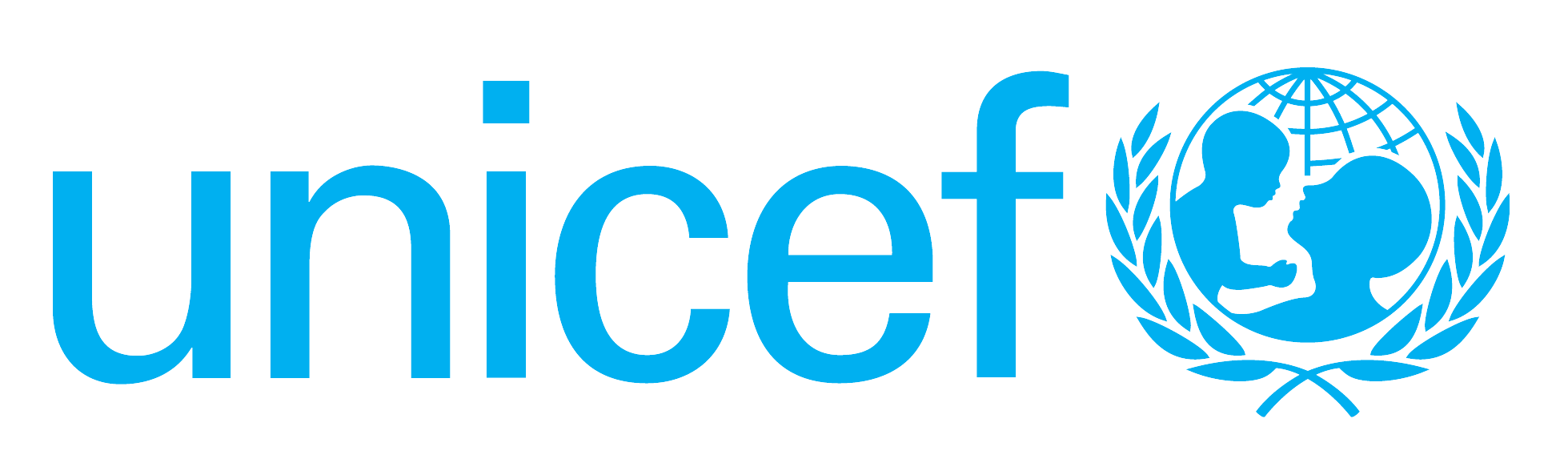 [Speaker Notes: It’s impossible to have a state of mental wellbeing when deep inside you feel your current state is less than you are capable of.]
Hoko atu e talanoa ki he mo‘ui lelei e ‘atamaí
‘Oku fakatokanga‘i ko e mo‘ui lelei e ‘atamaí ko e konga mahu‘inga ia ‘ete mo‘ui lelei fakalūkufuá.
Óku ‘ikai ha mo‘ui lelei kapau oku ‘ikai mo‘ui lelei e ‘atamaí.

Ko e mo‘ui lelei e ‘atamaí ‘oku kau ki ai e mo‘ui lelei e fakakaukaú mo e ongó mo e ‘atamaí mo e mo'ui fakasosialé (mo‘ui fakaeloto) 
‘Oku ‘uhinga e psychosocial ki he mo‘ui fakaeloto ‘a ha tokotaha pea mo hono vā mo hono mamaní pea mo hono ngaahi vā mo e kakai kehé.

 Ko e mo‘ui lelei e ‘atamaí ‘oku kau ki ai e:
Ange ‘ete fakakaukau, ongo‘i, mo hoto ‘ulungaangá
Anga ‘ete vakai kiate kita mo hoto vā mo e kakai kehé
Anga ‘ete fe‘ao mo/ matatali ha ngaahi faingata‘a pea mo e ngaahi fili ‘oku te faí
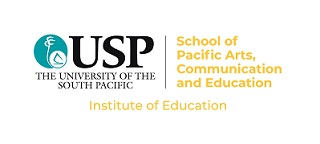 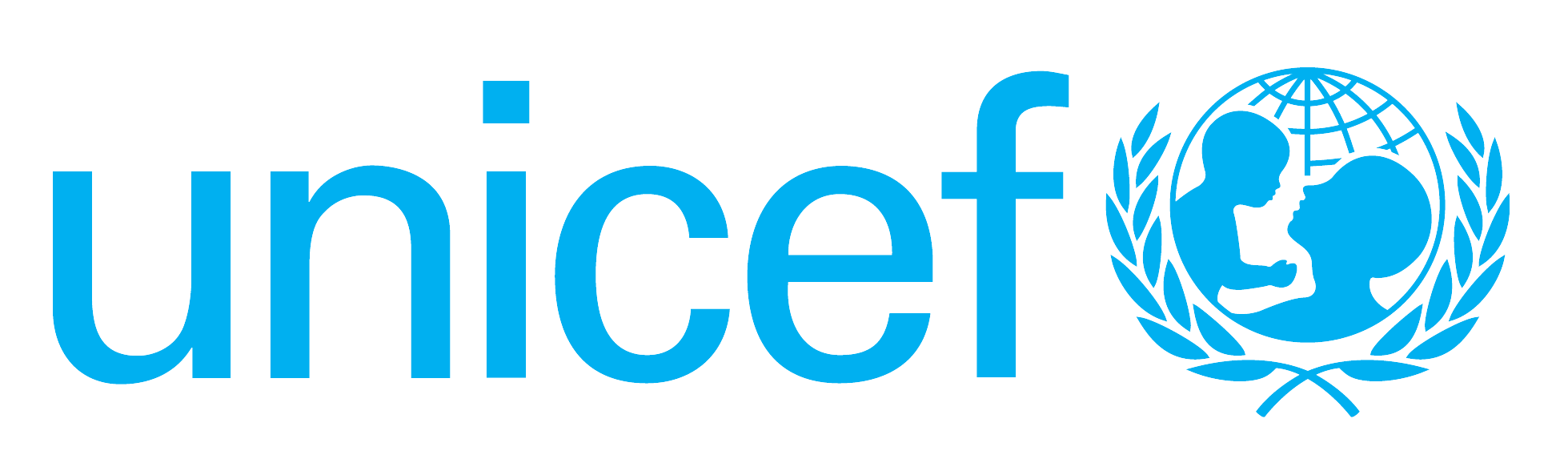 Ko e mo‘ui lelei e ‘atamaí mo e lelei fakaelotó
‘Oku mahu‘inga ke lelei e mo‘ui faka‘atamaí ‘i he vaa‘ihala kotoa pe ‘o e mo‘uí, mei he kei tamaiki ki he to‘utupu pea a‘u aipe ki he‘ete fu‘u tangata mo fefine.
‘Oku uesia ‘a e mo‘ui lelei koeni ‘e he:
Ngaahi me‘a fekau‘aki mo hoto fa‘unga fakasinó (‘atamai mo hoto fa‘ungá) kau ai mo e mo‘ui e sinó
Hisitolia faka-familí mo hoto ohi haké
Ngaahi me‘a faka-sōsiale mo faka- ‘ātakai (ngaahi vā, pa‘anga/ me‘akai/ nofo‘anga, ngaahi fetu‘utaki faka- ‘initanetí, mohé, ngaahi feitu‘u ‘okú ke ako mo ngāue aí, ngaahi a‘usia kehe, kau ai e fakamamahi mo e fakaehaua)
Ko e mo‘ui lelei hotau ‘atamaí ‘oku ‘i ai ‘ene kaunga ki he me‘a kotoa pē ‘oku hoko ‘i he‘etau ngaahi mo‘uí.
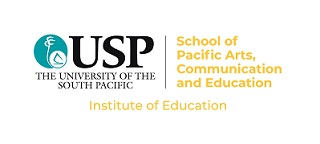 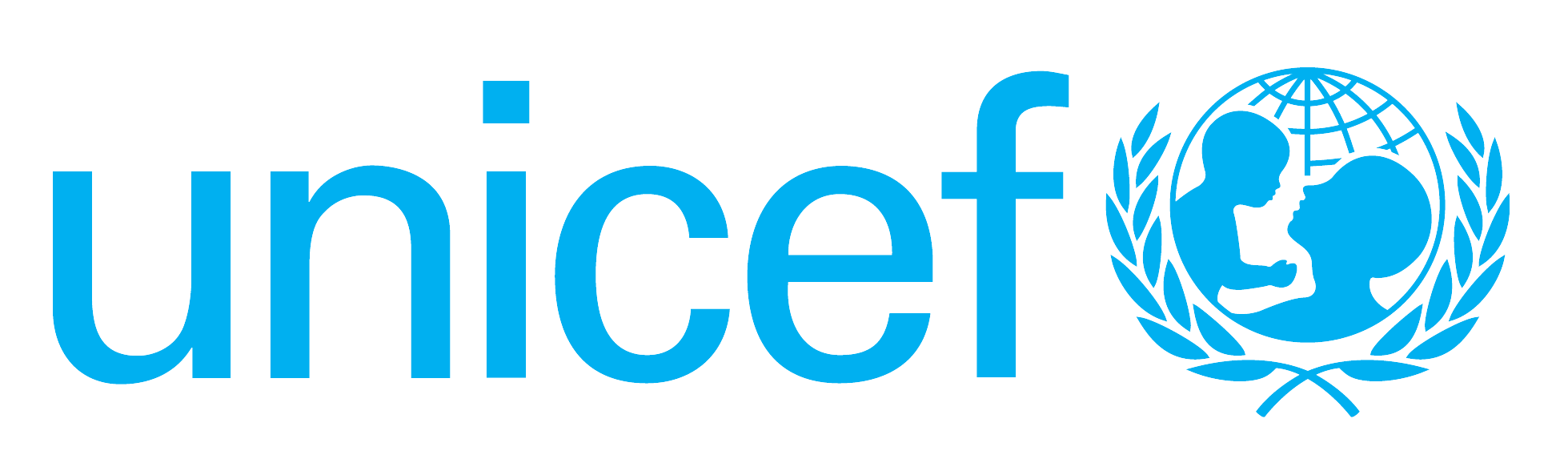 Ko hono malu‘i mo fakamālohia e mo‘uilelei e ‘atamaí
‘Oku toe mahino lahi ange kiate kitautolu ‘a e mahu‘inga ‘o e mo‘ui lelei e ‘atamaí
 ‘A ia te tau lava fēfē ke malu‘i mo fakamālohia e mo‘ui lelei faka-‘atamai ‘etau fānauakó?
Te tau lava ‘o malu‘i mo fakamālohia e mo‘uilelei faka-‘atamai e fānauakó ‘i ha‘atau langahake ‘enau tu‘unga malava ke matu‘uaki e ngaahi faingata‘a ‘oku nau fekuki mo iá (resilience).
Ko e resilience ko ‘etau malava faka‘atamai ia ‘o matu‘uaki ha ngaahi pole ‘oku fetaulaki mo ia pea ko ‘etau malava ia ‘o hoko atu e mo‘uí hiliange ha faingata‘a.
‘Oku mātu‘aki mahu‘inga eni ki he mo‘ui lelei e ‘atamaí.
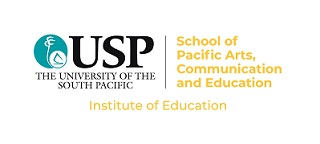 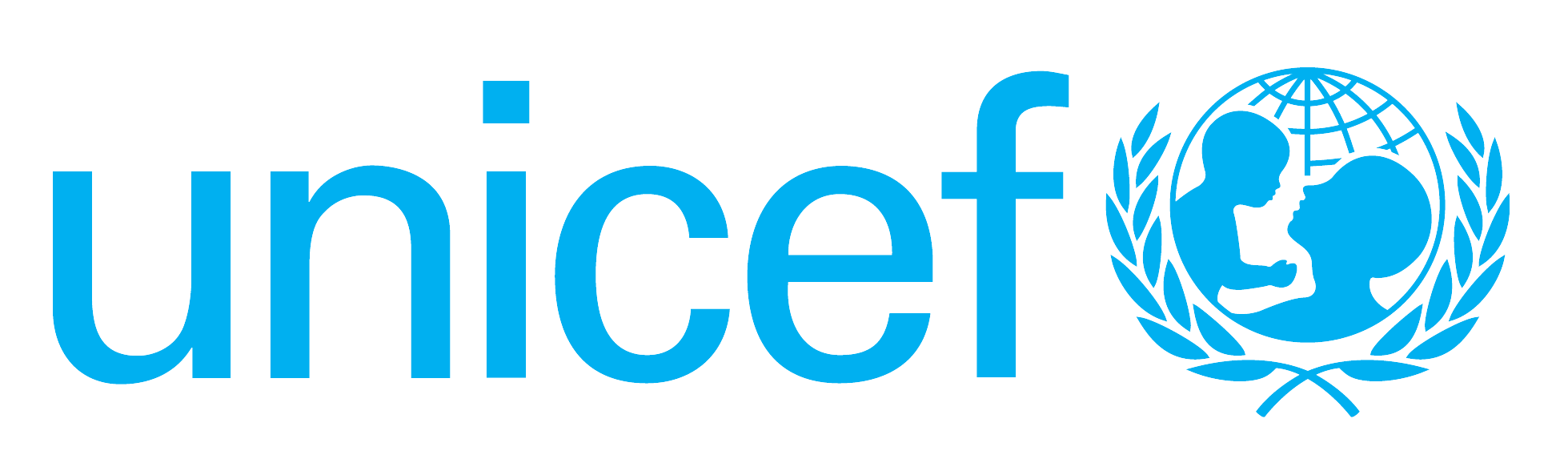 Ngaahi ngāue ‘e lava pē ‘a e faiakó ‘o fakahoko ke tokoni ki he fānaú ke nau toe mateuteu faka‘atamai mo fakaeloto ange.
‘E lava ke tokoni e faiakó ki he fānaú ke nau:
Tali kinautolu mo tui ki honau tu‘unga malava ke fai ha me‘a (ko e me‘a faingata‘a eni ke fakahoko)
Sio ma‘upē ki he lelei ‘o ha me‘a
Fokotu‘u ha ngaahi taumu‘a ‘oku malavá peá ke ngāue ki ai
Tali e ngaahi liliu ‘e hoko maí (kau aipe mo e ngaahi liliu ‘oku ‘ikai lelei)
Ako meí he ngaahi fehālaakí
Fakalelei‘i ho‘o malava ke matu‘uaki e ngaahi palopalemá
Fakamālohia ho‘o fetu‘utaki mo e fāmilí, ngaahi mahení, mo e ngaahi kaungaakó.
Kumi e ngaahi founga mo e me‘a ‘e ongo‘i fiemālie aí.
Tokanga‘i kinautolu (kai lelei, mālōlō lelei, kumi e ngaahi ngāue te nau fiefia aí)
Ako ke lava ‘o kole tokoni.
‘E malava pe ke toe fai ha kole ki ha ako kehe ke tokoni‘i kinautolu ke nau toe lavaange ‘o matu‘uaki e ngaahi faingata‘á.
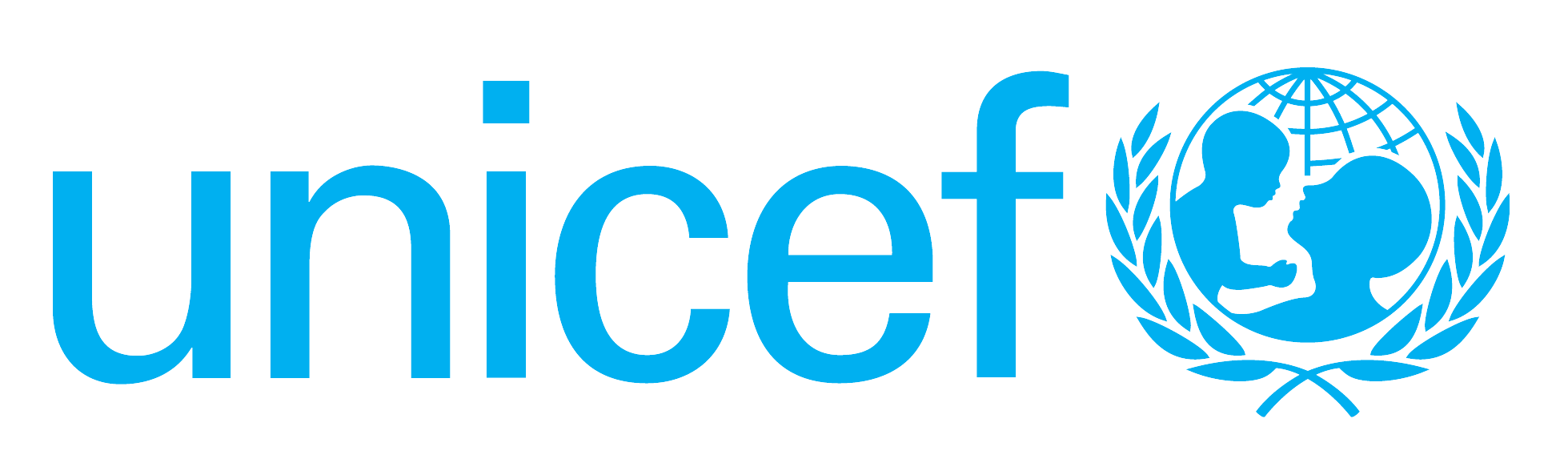 ‘Oku ‘i ai pe ‘a e ngaahi taimi ‘oku tau fiema‘u ai ha ki‘i tokoni…
Taimi ‘e ni‘ihi ‘oku fu‘u taulōfu‘u e ngaahi faingata‘a ‘i he mo‘uí.
‘E malava pe ke ‘i ai ha‘atau ngaahi palopalema ‘i he ngāué/ akó, ‘i hotau ngaahi vaá pea mo ha ngaahi feitu‘u kehe pē
‘E lava ke uesia kovi ai  ‘etau ngaahi fakakaukaú/ ongó, mo hotau ‘ulungaangá
‘E malava pē ke tau ongo‘i lotomamahi, lotomo‘ua, mo hela‘ia – pea fakatupu ai ke tau ...
Fakakaukau ‘oku “fu‘u faingata‘a” pe “ ‘oku ‘ikai ke u toe lava ‘e au” – ‘e malava ke ne tataki kitautolu ke tau fakahoko e ...
Ngaahi tō‘onga ‘oku ‘ikai tokoni, hangē ko ‘etau kaikaila ki he‘etau fānaú ta‘e ‘i ai hano ‘uhinga
‘Oku ‘i ai e ngaahi taimi ‘oku fiema‘u ke tau kakapa atu ki hotau ngaahi kaungāme‘á mo hotau fāmilí ke ma‘u mei ai ha ngaahi tokoni.
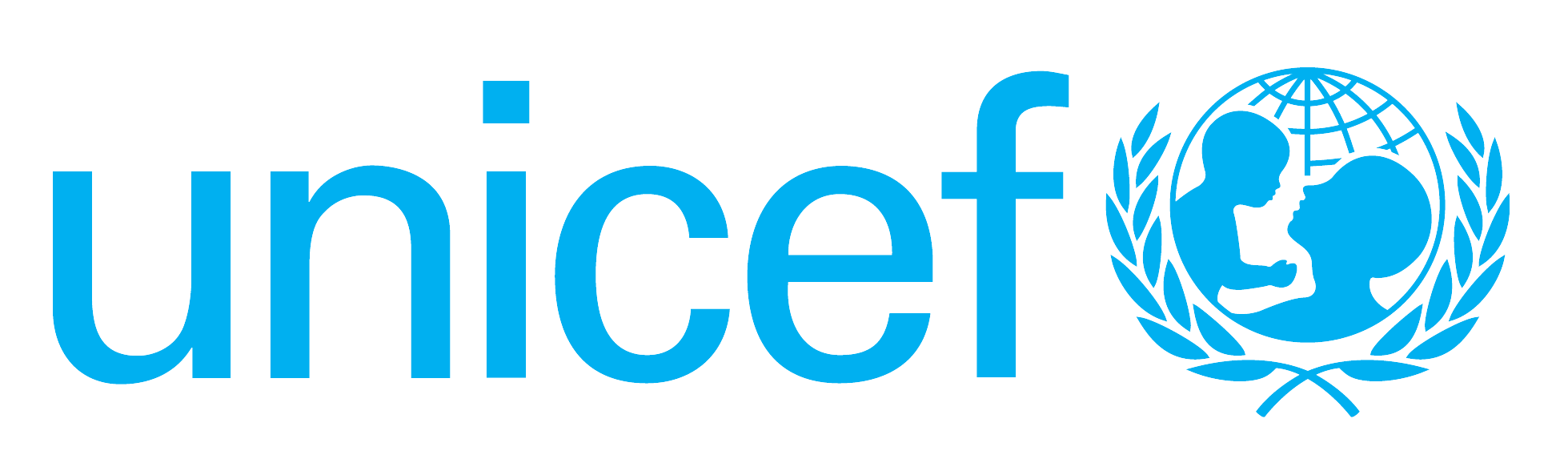 Koe hā ‘a e poupou mo e tokoni ki he mo‘ui lelei faka‘atamai mo fakaelotó?
Ko e fa‘ahinga tokoni eni ‘oku fai fakalotofonua pē pe mei tu‘a ‘a ia ‘oku taumu‘a ke:
ta‘ofi mo faito‘o e ngaahi faingata‘a faka‘atamai, hange ko e ngaahi kulukia mo e ‘āvanga, mo‘ui tailiilí (‘a ē ‘oku fiema‘u ai e tokoni ia ha mataotao ‘i he mala‘é) hangē ko e
Toketā ki he ngaahi fokoutua ‘o e ‘atamai mo e lotó (fakahoko e ngaahi talanoa ke fai e tokoni)
Tōketā ‘oku nau lava ‘o ‘oatu e faito‘o ke tokoni.

Malu‘i mo faka‘ai‘ai e mo‘ui lelei fakaeloto
'Oku ui ia ko e Poupou Fakaeloto
Lava pē ke fakahoko ‘e ha taha pē – ko e kau tauhi, ngaahi fāmili, ha taha pe he komiunitī
Kau ki ai mo e ngaahi tokoni kehe ‘o ‘ikai ko ha toketā, kau aipe ha taha ‘oku ‘i ai pe ke tokoni
‘Oku fakahoko heni e tokoni fakalūkufua ke tokoni‘i e kakaí ke nau toe malava ange ‘o matu‘uaki e ngaahi faingata‘a iiki mo lalahi mo tolonga ‘oku hoko kiate kinautolú
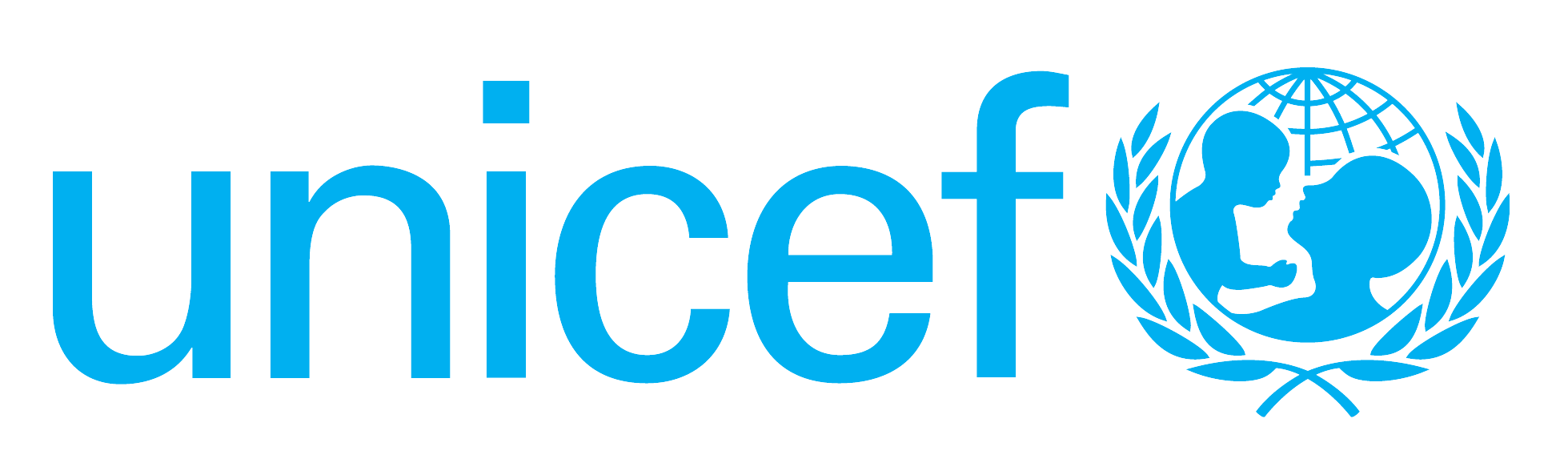 Konga 2
Children and Adolescents in DistressKo e fānau mo e to‘utupu ‘oku nau mo‘ui faingata'a'ia
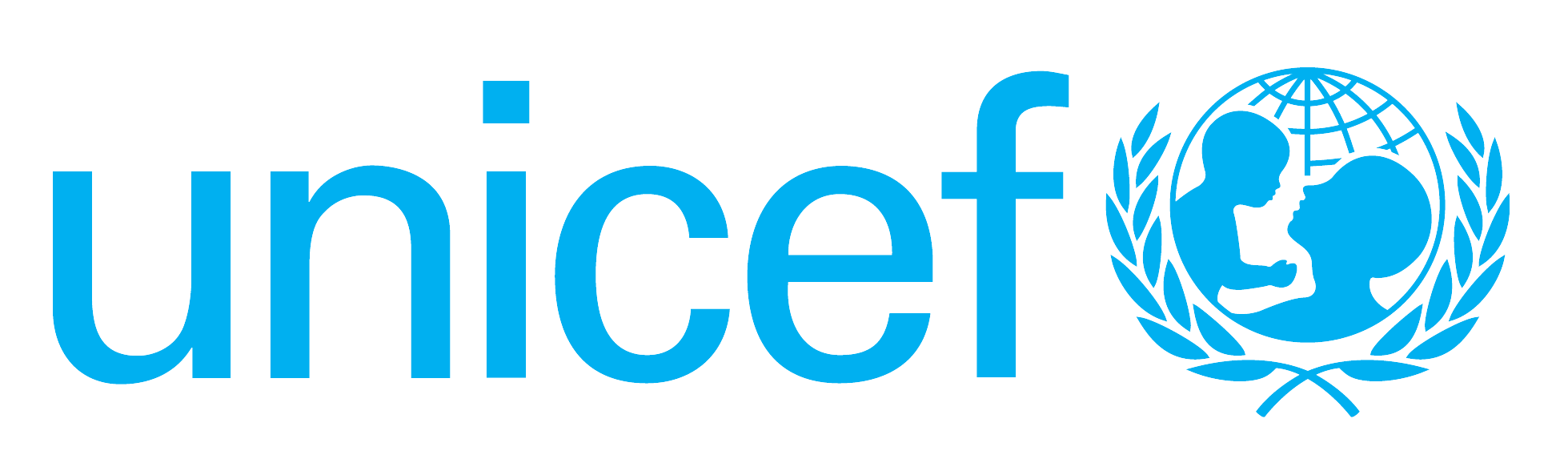 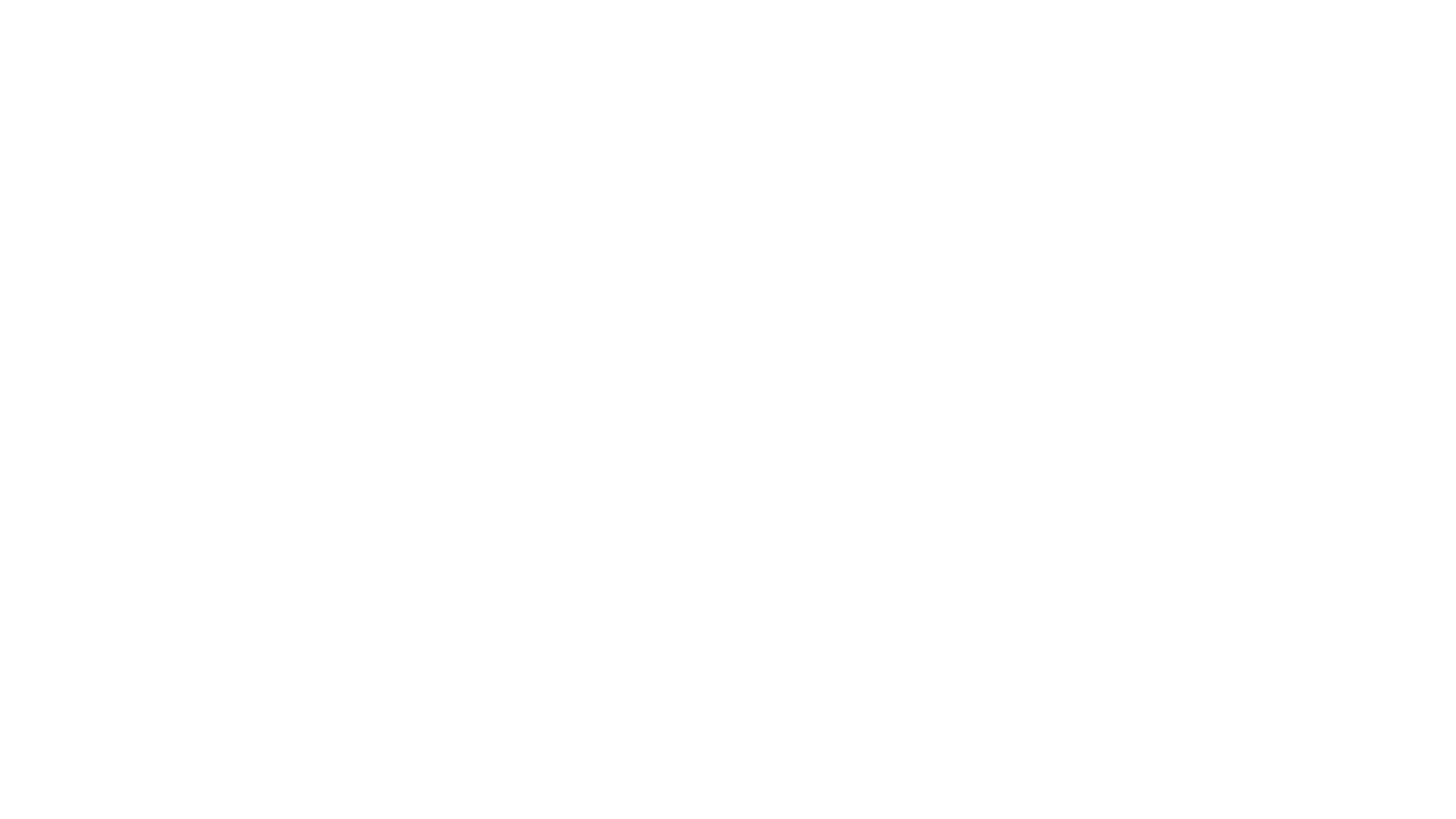 What is Distress? Ko e hā ‘a e ‘mo‘utāmakia’?
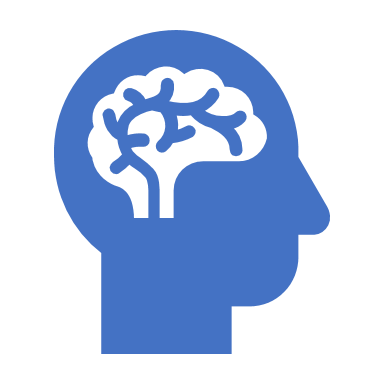 Ko e ongo, pe ko ha fakakaukau, pe ko ha ‘ulungaanga ‘oku ‘ikai lelei.
 ‘E malava ke ne uesia ‘a ho‘o fakakaukaú pea mo ho‘o tō‘ongá , pea faingata‘a ai ha‘o matu‘uaki ha ngaahi faingata‘a ‘e hoko atu kiate koe.
 ‘E malava pe ke kau ki heni e ongo‘i lotomamahi, ‘ita, puputu‘u, lotomo‘ua ‘i he lotolotonga ‘o e kakai kehé.
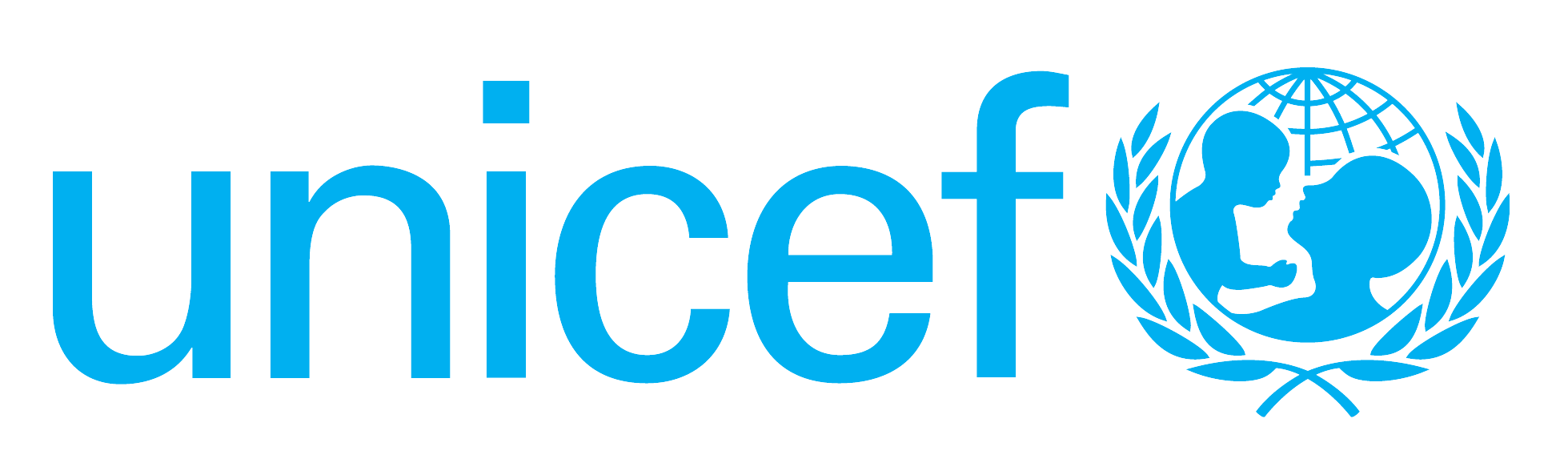 Tau talanoa leva ki he fānau ‘oku nau mo‘ua he ngaahi mamahí ni
Talanoa faka-kulupu – Koe hā ha ngaahi me‘a ‘e malava ke uesia tamaki ai ha fānau?
‘E kau ki heni ha ngaahi faingata‘a ‘oku hoko fakafo‘ituitui pe fakafāmili pe toe fakatokolahi ange ‘okú fakatupunga ai e ongo ko ení.
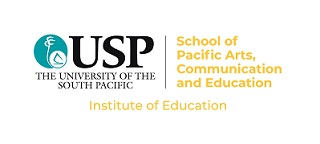 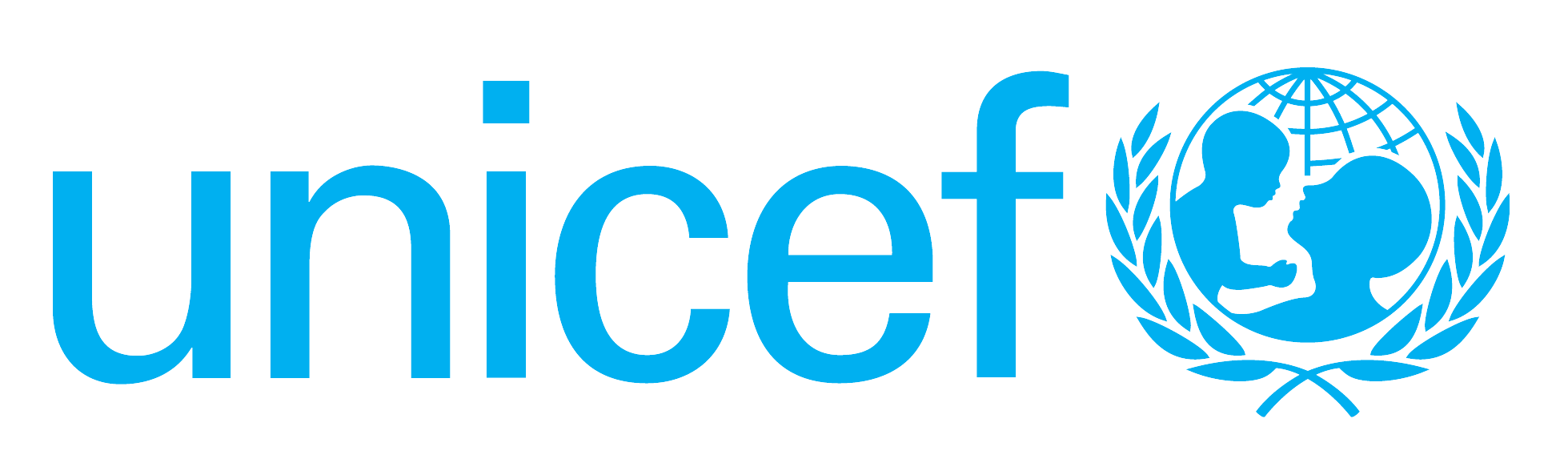 Ngaahi fakatātā ‘o e ngaahi mamahi ‘oku fa‘a fehangahangai mo e fānaú
kē mo ha kaungāme‘a
fakamamahi fakafo‘ituitui pe fou he ‘initanetí
mamata tonu ha tā mo fakamamahi ‘i ‘api
fakamamahi fakaeongo
pā‘usi‘i fakalielia pe ngaue hala ‘aki ha taha
 tā
ngaahi palopalema fakasino
ngaahi faingata‘a ho vā mo ha taha kehe
mole ha‘o ki‘i monumanu na‘á ke tauhi
fakatu‘utāmaki he halá
 mate ‘i he fāmilí
 ngaahi fakatamaki fakaenatula
mahaki faka‘auha (covid-19)
mamata tonu ha lavea pe ko ha puke lahi
mavahe mei he fāmilí
Māvae/ vete ‘a e ongo mātu‘á
Li‘ekina
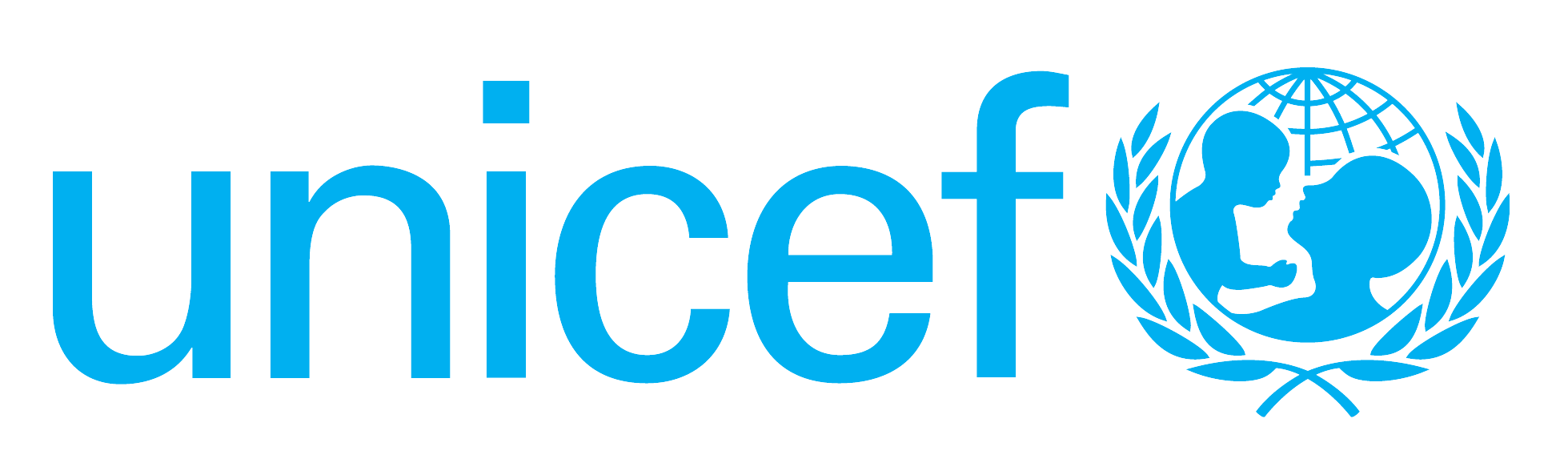 Ko e ngaahi me‘a ‘e hoko hiliange ha ngaahi fakatamaki
‘E fakatatau pe ‘a e tō‘onga ‘a e fānaú mo/ mo e:
honau ta‘ú, mo e tu‘unga ‘enau tutupú
‘ulungaanga ‘oku hā mai mei he kau tauhí
ngaahi me‘a kuo nau fou mai aí
ngaahi uesia he kuohilí hangē ko e fakamamahi, tā ‘i ‘api mo hano li‘ekina kinautolu.

Ko e ngaahi me‘a te ne fakalalahi e uesiatamaki e fānaú: 
Mole ha taha he fāmilí pe kaungāme‘á
Mamata tonu ki ha sino ‘o ha taha ‘oku lavea lahi pe mate
Ko ha ngaahi kupu he fāmili ‘oku nau kei puli pea ‘ikai ma‘u honau sinó hiliange ha fakatamaki
Ko ha lavea pe puke koe‘uhī ko e me‘a ne hokó
‘Ikai lava ‘o fetukutuku vave lolotonga e fakatamakí, ma‘u kinautolu he feitu‘u fakatu‘utāmaki
 Mole ‘a e ‘apí, ‘apiakó, mo e ngaahi koloá
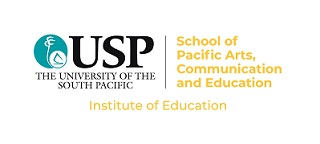 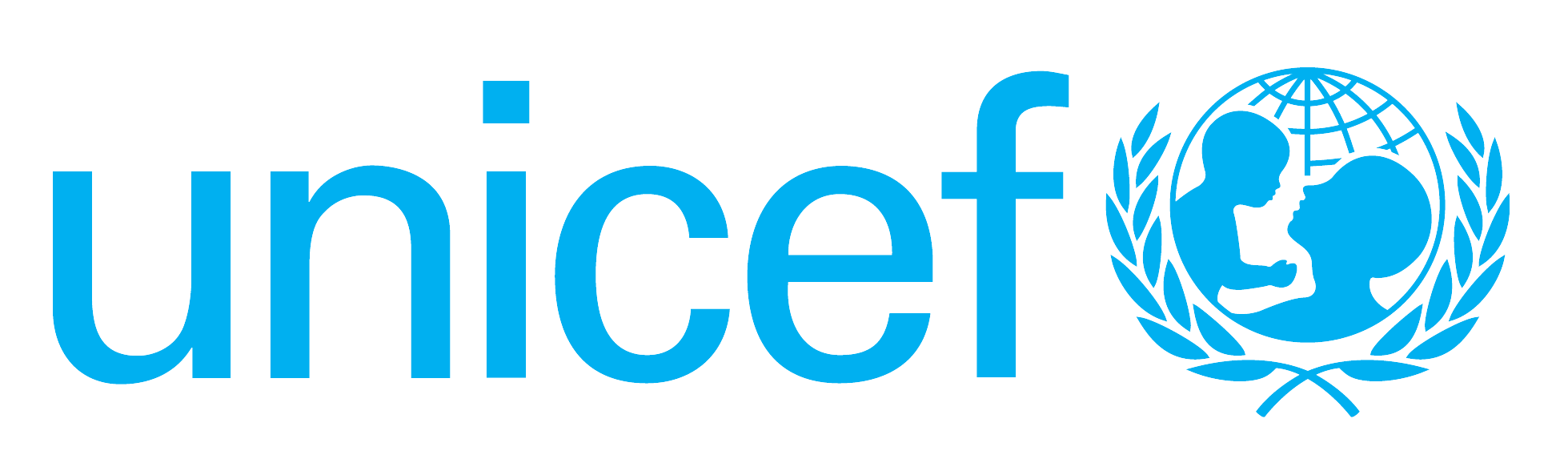 Ko ha ngaahi me‘a ‘oku toe ki‘i ngali faingata‘a ange:
‘Oku tokolahi pe ‘a e fānau te nau fakahā pe ‘a e ngaahi me‘a ‘oku mei tatau pe hangē ko ia kuo ‘osi fai ki ai e talanoá
Ka ‘e ‘i ai pe ‘a e fa‘ahinga ia ‘e ‘asi mai meiate kinautolu ‘a e ngaahi ‘ulungaanga ia ‘oku kehe mo ki‘i faingata‘a ange.
Hangē koeni:
Tu‘u laveangofua ke ne fakalavea‘i pe ia mo ha kakai kehe hangę ko hano hifi ha konga honau sinó
Talanoa taonakita mo feinga ke taonakita
Faka‘ali‘ali e tō‘onga hangē ‘oku ‘ikai ke ne ongo‘i ha me ‘a – siosionoa mo hangē ‘oku ‘ikai ke ‘i ai ha fa ‘ahinga ongo ‘oku ne ma‘u
Toutou lāunga mo tangi ta‘emamotu
Hangē ‘oku ‘ikai ke ne fakatokanga‘i hono ‘ātakaí pea ‘ikai fu‘u fie kau ki ha me‘a ‘o hangē ko e kuohilí
hangē ‘pku sio mo fanongo ki ha ngaahi ‘ata pe ongo 
Toutou ongo‘i puputu‘u
Fakatātaa‘i e ngaahi tō‘onga mo e ‘ulungaanga fakalielia
Hā mei ai e ngaahi faka‘ilonga ‘o e uesia faka‘atamaí, hangē ko e faingata‘a ki ai ke mahino‘i e ngaahi leá mo e feohi fakasōsiale mo ha toe kakai kehé
Ka hā leva e ngaahi tō‘onga ko ení, ‘oku totonu leva ke lipooti pea fakafe‘iloaki ia ki ha mataotao ‘i he mala‘é ke ne tokoni‘i ‘i he vave tahá.
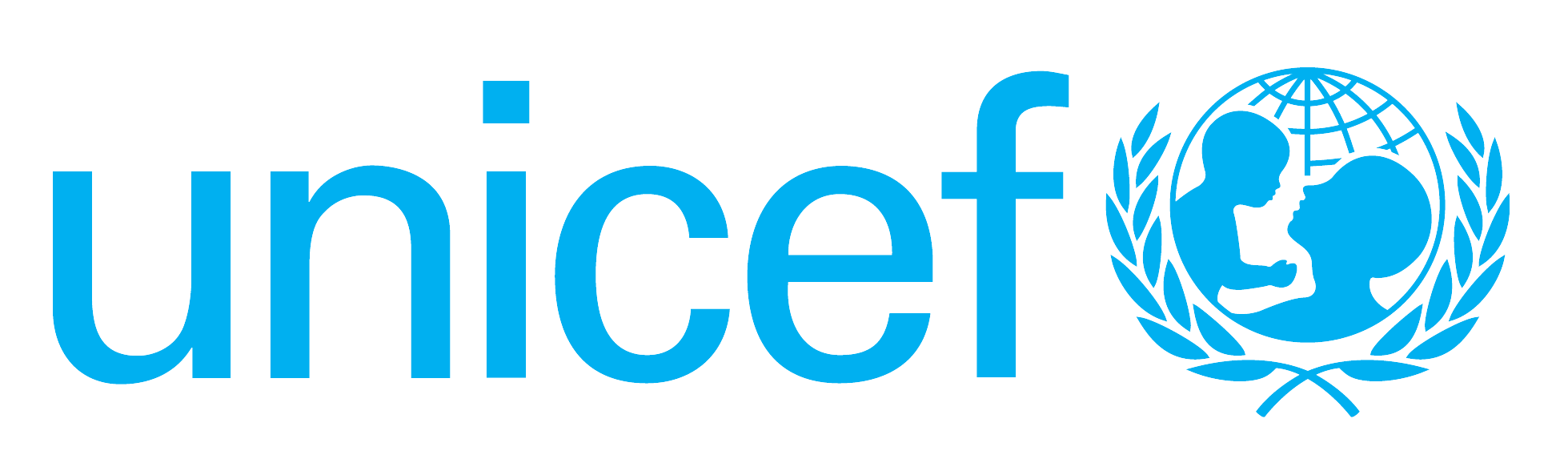 Konga 3
Provision of Psychosocial SupportFakahoko ‘o e poupou fakaeloto
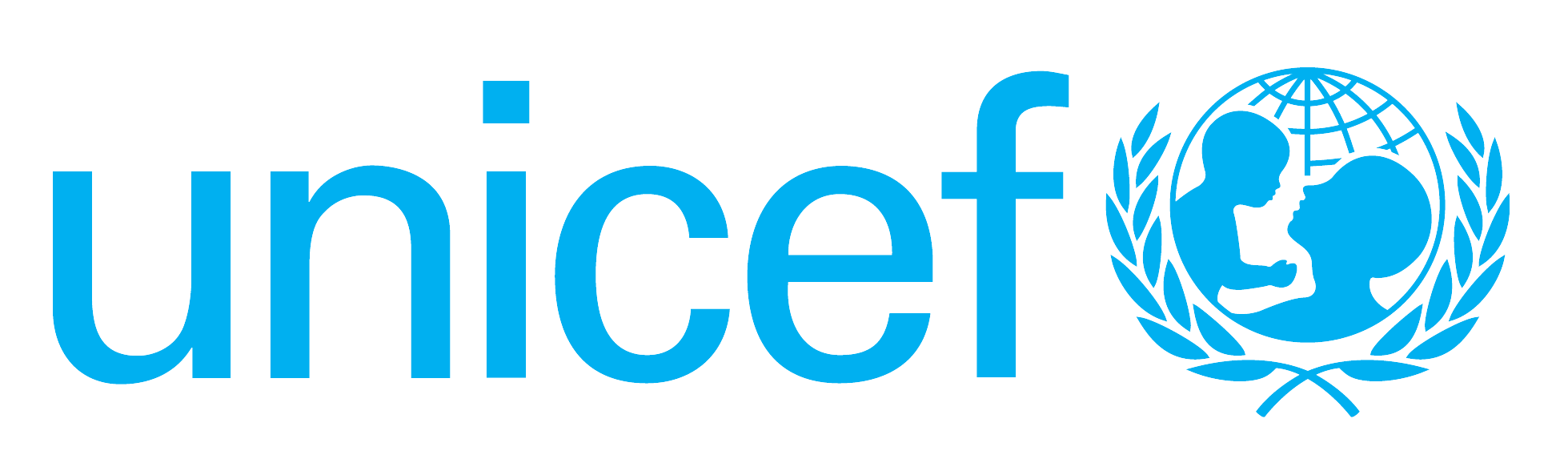 Ko e fakalelei fakaeloto
‘Oku tokoni e ngaahi ngāue ko ení ke toe mateuteu ange e fānaú ke nau lava ‘o matu‘uaki e ngaahi pole ‘o e mo‘uí ‘oku toutou hoko maí (kau ai mo e Covid-19).
 ‘Oku lahi ‘aupito e ngaahi faingamālie ke mou poupou ai ki he fānaú he tafa‘aki ko ení he taimi kotoa pē ‘oku mou feohi aí.  ‘OUA ‘E NGALO IA!
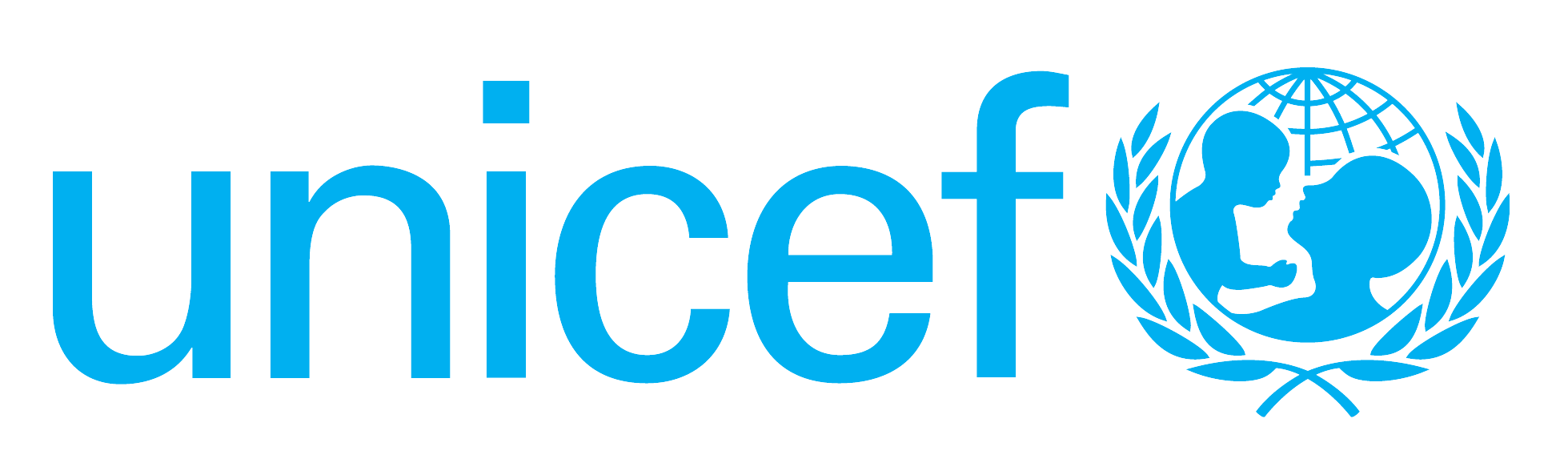 Basic Counselling. Ko e tokoni fakaeloto ‘uluakí
Ko e ‘uluaki tokoni kotoa pē ‘oku fakahoko ‘oku malava pe ke tau lau ko e tokoni fakaeloto ia.
 Ko ho‘o ngāué ‘e malava ke ke vakai ai ki he ngaahi me‘á ni:
 Tu‘unga lelei ‘o ‘ene akó
Ta‘efemahino‘aki mo ha faiako
 Fakamamahi ‘i ‘api
Fakamamahi‘i ‘i ‘apiako
 ‘Oku fiema‘u leva ‘a e ngaahi ‘ilo tefito ko ení ke fai ‘aki e ngāué:
Active Listening Fanongo tokanga
Being aware of nonverbal communication. Tokanga ki he ngaahi me‘a ‘oku ne talamai ‘aki ha fakafōtunga hono sinó
Building rapport. Langa hake ha vā fengāue‘aki lelei
 ‘E tokanga lelei e ‘ōfisá pea feinga ke mahino ki ai e me‘a ‘oku tokanga ki ai e fānauakó pea fakaili ha vā ‘oku fefalala‘aki mo talanoa mahino.
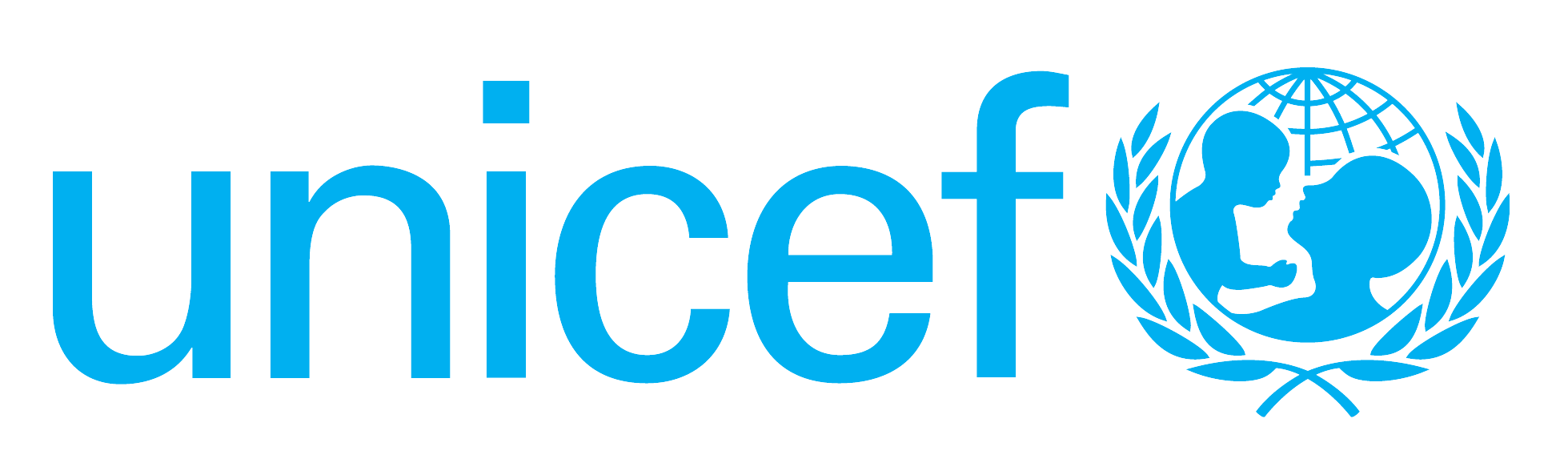 Talanoa mo e fānau ‘oku fiema‘u ke fai e tokanga mavahe kiate kinautolu
‘Oku fiema‘u e talanoa mahinó ke fai e tokoni koeni ki he fānau ‘oku nau lotomamahi mo puputu‘ú.
Te tau talanoa leva ki he konga mahu‘inga ‘e 4 ‘o e fetu‘utakí
Initial contact. ‘Uluaki fetu‘utakí
Information gathering Tānaki fakamatala
Active listening Fanongo tokanga
Calming. Fakafiemālie
Ko e founga pe eni ‘e taha ka ‘oku ‘ikai ko ha founga tu‘upau
‘Oku tau tokanga he konga ko ení ki he fānau he lokiakó ‘oku ‘asi meiate kinautolu e ngaahi faka‘ilonga ‘oku fakamamahi‘i kinautolu
 Ko ‘etau ngāué ke fakatokanga‘i kinautolu, mo feinga ke mo talanoa, fakafiemālie‘i kinautolu, feinga ke mahino honau tūkungá pea tokoni ki he fānaú ‘i he founga lelei taha ‘oku ala lava.
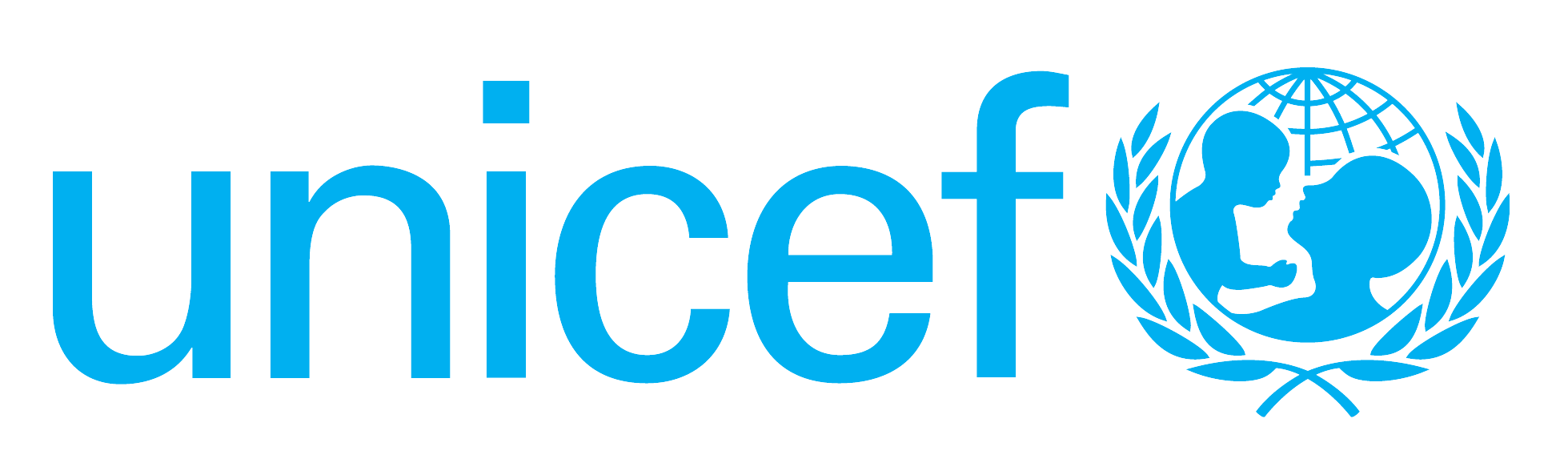 ‘Uluaki fetu‘utakí
Kapau ‘oku te‘eki ‘ilo koe ‘e he fānaú, ‘uluaki fakafe‘iloaki ki ai.
Ngāue‘aki ha le‘o molū, lea māmālie mo fakanonga
“Solomone, ‘oku o u fakatokanga‘i ‘oku ‘ikai ke ke fiefia he ‘ahó ni.  ‘Okú ke fēfē hake?”
Kumi ha feitu‘u fakalongolongo ke mo talanoa ai.
Talaange ki ai ‘oku lava pē ke ne talaatu ha fa‘ahinga me‘a pē kiate koe pea he‘ikai ke ke toe talanoa ki ha taha (feinga ke ke ma‘u ‘ene falalá)
Tukukehe kapau ‘oku ‘i he tu‘unga fakatu‘utāmaki kiate ia mo ha toe kakai kehe, ‘i he ngaahi taimi ko eni ‘oku ke:
Tala leva ki he Puleako ‘i he vave tahá
Tala kiate kinautolu PE ‘oku totonu ke nau ‘iló (‘oua te ke lau‘i)
‘Oua ‘e tukuange ke nofo tokotaha ‘i ha feitu‘u
Tangutu hifo mo e ki‘i leká.
Feinga ke sio mai ki ho matá pe te ke ala ki ai kapau ‘oku loto ki ai (hangē ko ha‘o pukepuke hono nimá).
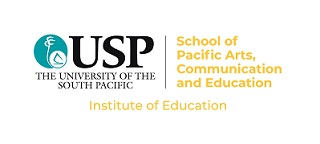 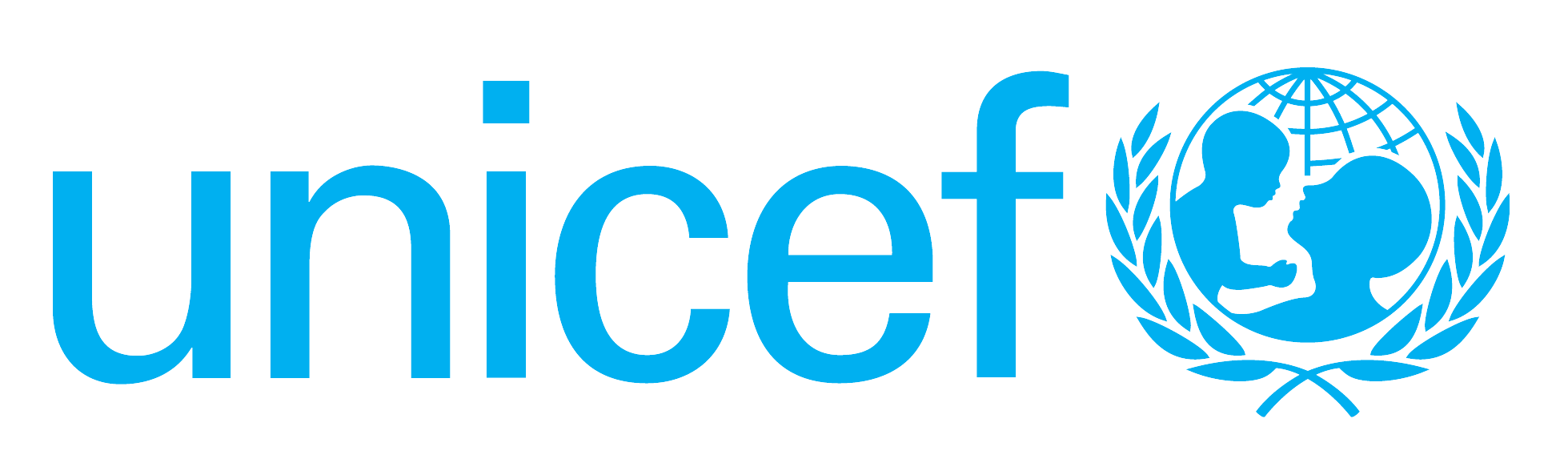 Tānaki fakamatala (‘eke e ngaahi fehu‘i fakamahino mo fakaloloto)
Ngāue‘aki e ngaahi fehu‘i ‘oku ‘IKAI tali ‘Io mo ‘Ikai pē, ‘eke e ngaahi fehu‘i ke fakamahino e me‘a ne hokó.

Ngāue‘aki e ngaahi fehu‘i fekau‘aki mo e taimi ne hoko aí, ‘i he feitu‘u fē, kohai,  - ngaahi fehu‘i ke lahi ai ‘ene fakamatalá
Tukuange pe ke talanoa e me‘a na‘e hokó ‘i he lea pe  ‘a‘ana.
‘Eke e ngaahi fehu‘i fakaloloto.
“Talamai e me‘a ‘okú ke lotomamahi aí”
“ ‘Oku o u fie‘ilo lahiange ki ho‘o talanoá”
‘A ia ko ho‘o talamaí…….?”
“ ‘A ia ‘okú ke ‘uhingá ……?”
Ko e ngaahi fehu‘i eni ‘okú ne toe ‘omi ha ngaahi fakamatala ‘oku toe mahino mo loloto ange tautautefito kapau ‘oku talanoa ki he‘ene ngaahi ongó.
‘Ahi‘ahi‘i ho‘o pōto‘i fanongó heni.
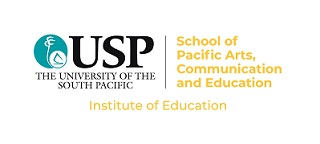 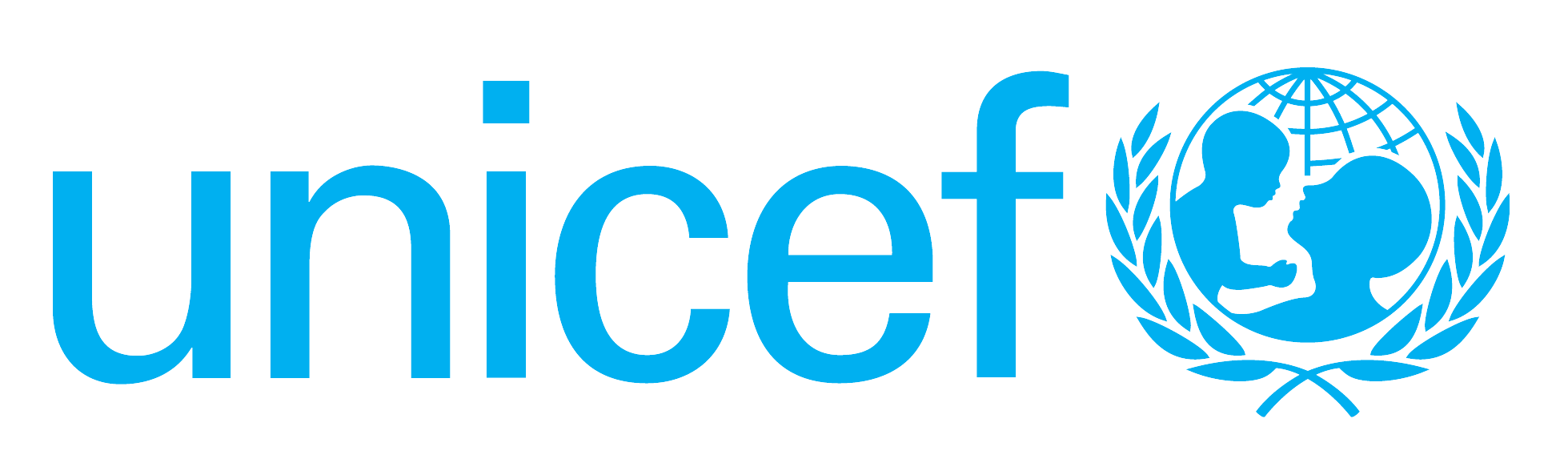 Supporting students with Active Listening. Poupou ki he fānaú ‘aki e fanongo tokangá
Ko e fanongo tokangá ‘oku ‘uhinga ia ki ho‘o fanongo ki he‘ene leá ka ke toe sio foki ki he fakafōtunga hono sinó mo ‘ene lea mo e anga e lī hono nima mo e mata.
 Ko e fanongó ko e konga mahu‘inga ia ‘o e fetu‘utakí.
Fanongo ‘aki ho:
MATÁ – tokanga taha ki ai
TELINGÁ – fanongo lelei/ totonu ki he‘enau ngaahi ongó mo e fiema‘ú
MAFÚ/ LOTÓ – ‘oange ‘a e tokanga, fietokoni mo e faka‘apa‘apa
 Tokanga ke ‘oua te ke fakavave ke ‘oange ho‘o fale‘í
Ka ke tukuange ke lea pē he‘ene taimi pea ke fanongo tokanga ke mahino lelei kiate koe ‘a e me‘a kuo hokó pea mo e ngaahi me‘a ‘e fiema‘u ke fai ki aí.
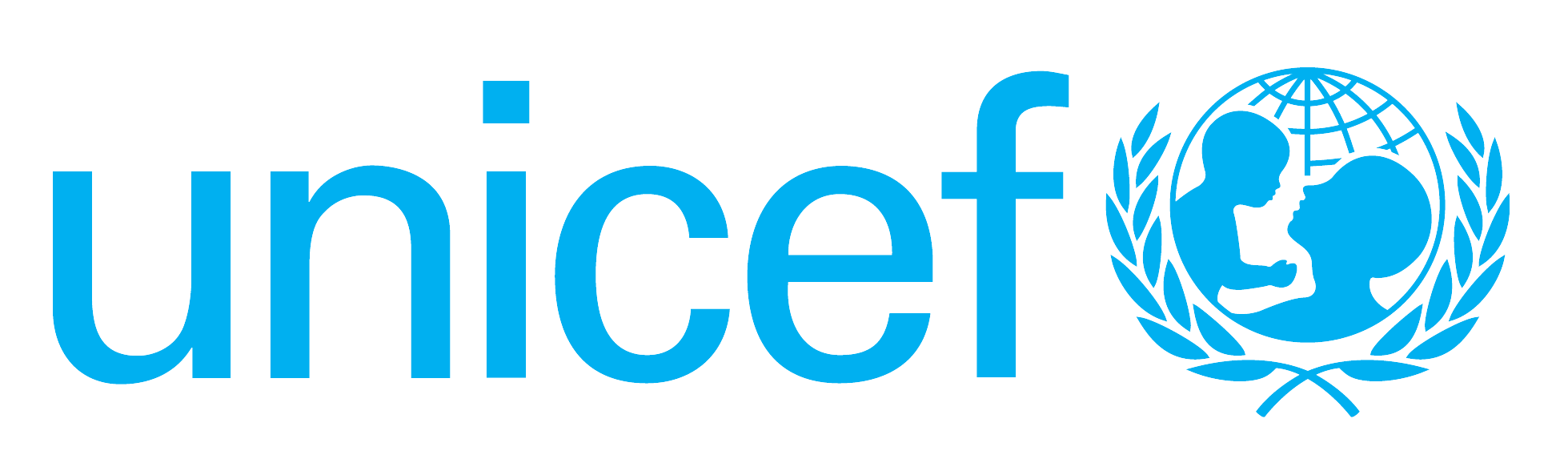 [Speaker Notes: “Active listening” will be a new term to many. The facilitator can ask the group what they think it means in practice]
Hoko atu e poupou ki he fānaú ‘aki ho‘o fanongo tokangá
Tokanga ki ho‘o leá mo e fakafōtunga ho sinó
KO HO‘O NGAAHI LEÁ
‘Oku ‘aonga e fanongo tokangá ke lava ke toe lelei ange e ‘eke fehu‘í.
Ngāue‘aki e ngaahi lea fakalotolahi ke hangē ‘oku mo kautaha he‘ene mamahí.
To‘o kongokonga lalahi ‘ene fakamatalá
“Solomone, ‘oku tonu ‘eku fanongo, ‘oku ke lotomo‘ua koe‘uhī ko e puke ho‘o ongo mātu‘á he mahakí pea ‘oku ‘ikai ke ke lava koe ‘o mohe lelei.  Pau pe ‘oku ke fu’u hela‘ia.”
“Iaau, ‘oku faka‘ofa ‘eku fanongo atu ki ho‘o talanoá”, “ Hangē ‘oku fu‘u faka‘ofa e me‘a ne hokó.”
FAKAFŌTUNGA E SINÓ
Ko e anga e sinó he fakahoko e talanoá – ‘oku ke sio hangatonu ki hono matá, ‘oku fakahanga ho sinó ke mo fehāngaaki lelei, ‘okú ke sio tokanga ki ai, ‘okú ke ala ki ai
Ko e anga ho‘o tangutu pe tu‘u ‘o talanoa mo e fānaú
Lava pe ke ke tala ki he fānaú ‘okú ke tokanga ange mei he anga ho‘o fakafōtungá
Tokanga ‘oku faka‘apa‘apa ma‘upē ho‘o leá mo ho‘o fakafōtungá
‘Oua te ke fakamālohi‘i ke lea, taimi ‘e ni‘ihi ‘oku nau fiema‘u pe ha taha ke tangutu ange ‘o fanongo.  ‘E tokoni ia ko hono fakanonga kinautolú.
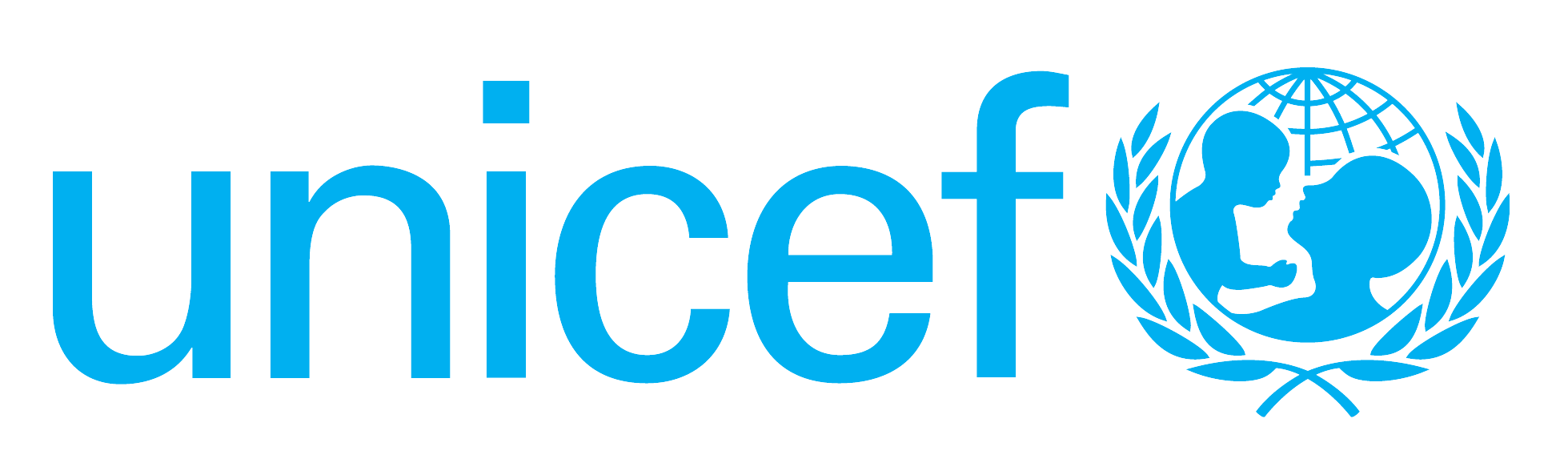 [Speaker Notes: Facilitator should provide some demonstrations

Facilitator can stand with arms folded across their chest and ask how that makes the trainee feel and then speak to the same trainee with uncrossed hands and again ask how that makes the trainee feel.

Can also stand on a chair whilst talking to a trainee and ask how that makes them feel, then come down to ground level and again ask how that makes them feel…then ask the trainees to reflect on how kids might feel when we stand over them.]
Ko e ngaahi lelei ‘e 5 ‘o e fanongo tokangá
Fakamahu‘inga‘i e fānaú
‘Oku tokoni kiate kinautolu ke nau ongo‘i ‘oku tokangaekina kinautolu mo e feinga ke mahino kiate kitautolu honau palopalemá
Fakalahi aipe ‘a e femahino‘akí
‘Okú ke toe maheni ange mo e fānaú, lelei ange ai ho‘omo fengāue‘akí
Fakasi‘isi‘i e puputu‘u mo e ongo‘i ta‘efiemālié
Mahalo pē kuo fuoloa si‘ene kukuta hono mamahí, pea kuo ‘ikai ke nau ‘ilo kohai te nau fakamatala ki aí.
Faka‘ai‘ai e solova palopalemá
Ko e faingamālie ke fai ha fevahevahe‘aki fakakaukau
Faka'ai'ai e ongo‘i malu mo haó
‘E ongo‘i ‘e he fānaú ‘oku nau ma‘u e taha ‘oku tokanga ange mo fietokoni kiate kinautolu.
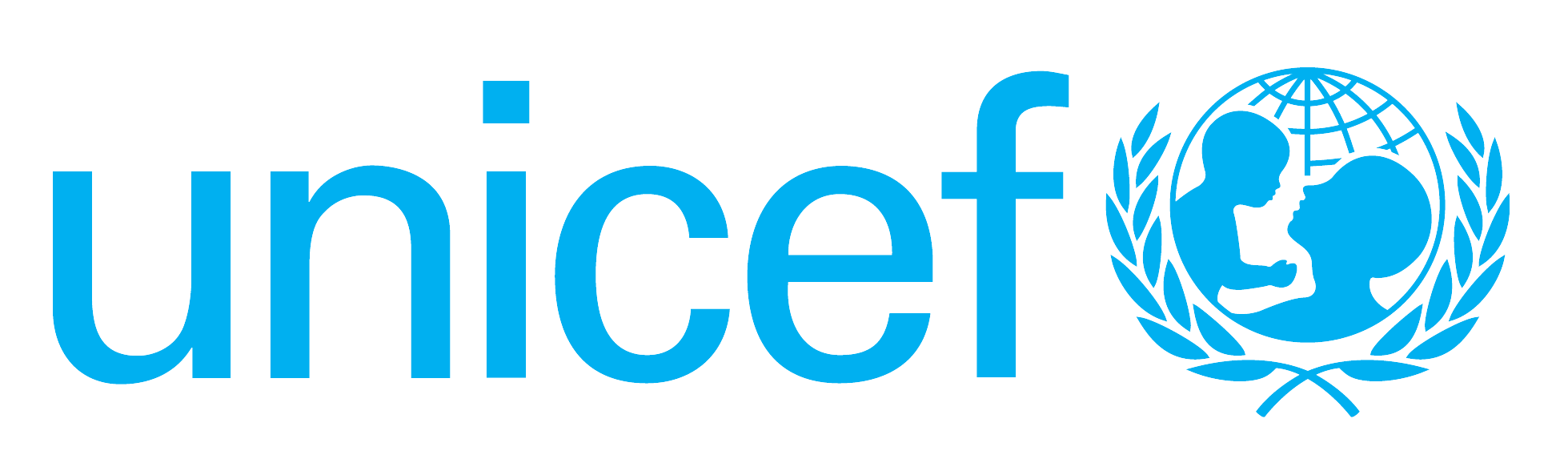 Ko e fakafiemālie/ Ko e ngaahi founga ke ki‘i fakanonga ki ai
Ko e taha eni e ngaahi taumu‘a e Poupou Fakaelotó ko e feinga‘i ke fiemālie mo nonga e fanaú
Ko e taimi ‘oku nau lotomamahi ai mo puputu‘ú, ko e ‘uluaki me‘a ke faí ke ‘ai ke nau fiemālie mo ki‘i nonga hifo
‘Oku kau ki ai ho‘o leá mo e founga ho‘o leá:
Ngāue‘aki e le‘o fakanonga pea mo e anga ho‘o fakafōtunga ho sinó
Talaange te mo ‘uluaki fai ha ki‘i ngāue ke tokoni ki he‘ene mānavá: faka‘ai‘ai ke mānava māmālie  mo fakamānava lōloa.
‘Oua te ke talaange pe ke ki‘i nonga hifo, ‘e ‘ikai tokoni eni ia.
Kapau ‘e ‘ikai ke nonga hifo, ka 'oku hoha'a pē, feinga leva ke ke tokanga ki he me'a ‘okú ne fakatupunga ‘ene peheé, pea fakafiemālie ‘aki ha toe founga ‘e taha
“ ‘Oku sai pe ke ke ‘ita, kae ‘oua te ke ‘ita pē peá ke taa‘i ‘e koe ha taha.”
Ko e founga ‘e taha ko ho‘o fakalongolongo pē kae tuku ke nonga hifo pē ia ‘iate ia pe.  Talitali fiemālie pe.
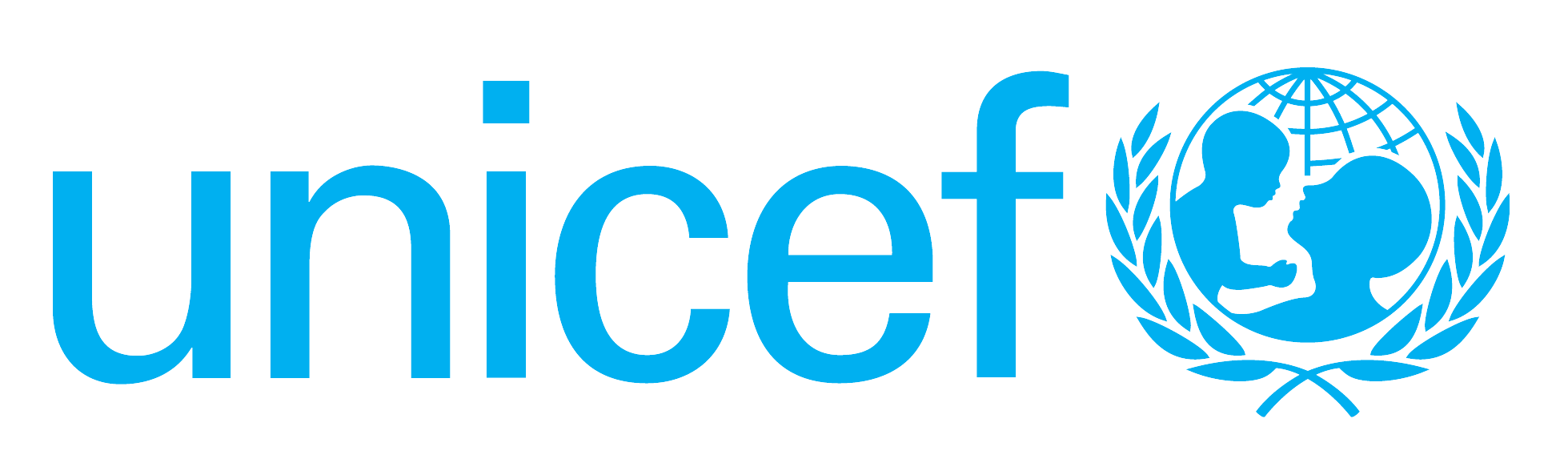 Ko e fakafiemālié
‘Oku angamaheni pē ia he hiliange ha fakatamaki ke tau ma‘u e ngaahi ongo fakatupu puputu‘u, hangē ‘okú te manatu ki he me‘a ne hokó mo e ngaahi ongo kehe pē

 Ko e ngaahi founga ko ení ‘e tokoni ia ke te fiemālie mo ongo‘i nonga ai meí he ngaahi me‘a ‘okú te puputu‘u aí

Te ke tokoni koe ke fakafokifoki mai ‘ene fakakaukaú ki he taimí ni.
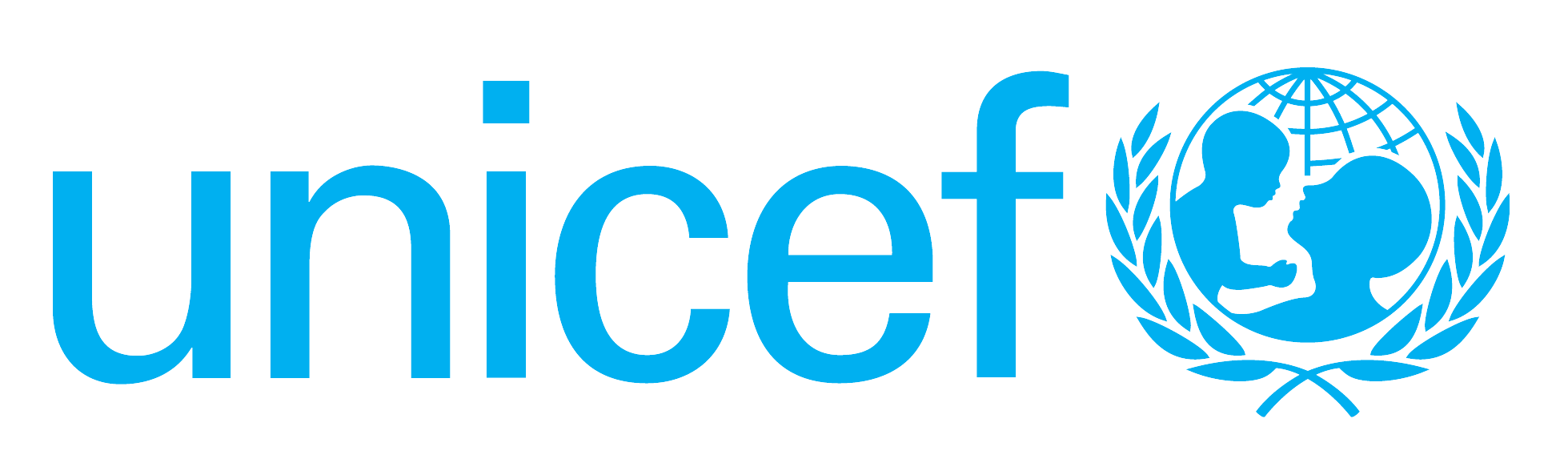 Founga ke feinga‘i e fānaú ke nau ki‘i nonga hifo:  Mānava mo tokanga
Tau fakamānava loloa: sekoni e 4 mihi ho‘o mānavá ki loto he ihú, sekoni e 6, tukuange mamalie mai e mānavá he ngutú.

Lolotonga ho‘o mihi‘i ho‘o mānavá, feinga ke ke fakatokanga‘i ho ‘ātakaí, ngāue‘aki e kotoa ho ngaahi ongó.

 Feinga ke ke fakatokanga'i e fanga ki‘i me‘a ‘i ho ‘atamaí ‘a ē ‘oku ‘ikai ke ke fa‘a fakatokanga‘í, hangē ko ha fo‘i ongo, pe ko ha me‘a ‘oku ke ala angamaheni ki ai ka kuo ke fakatokanga‘i hono fuó mo e fōtungá.
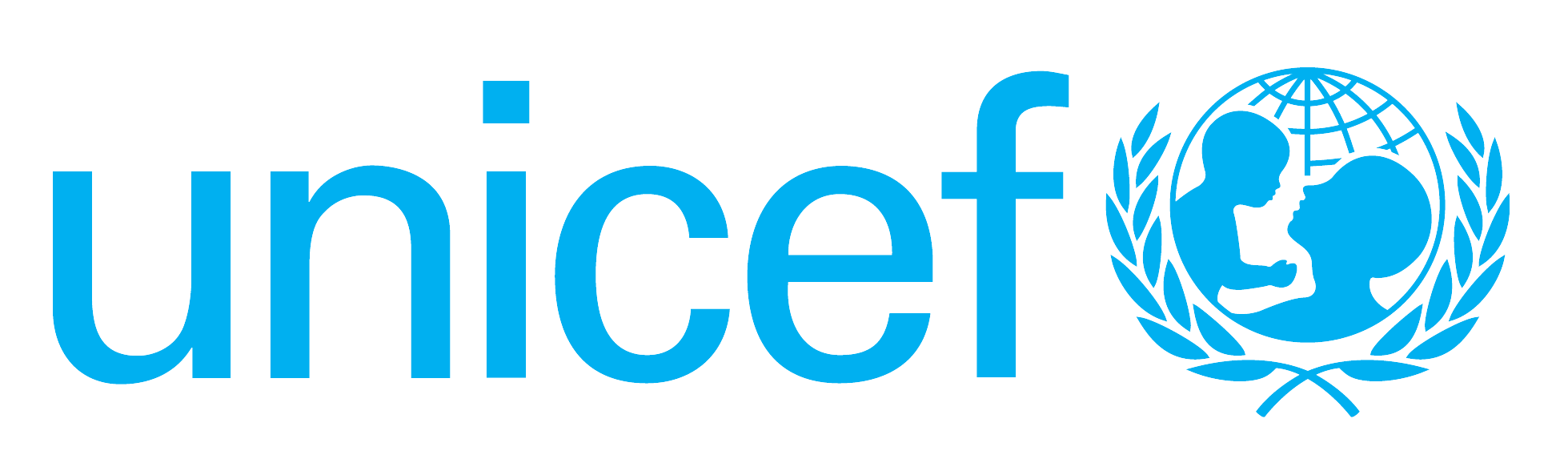 Ko e ngaahi founga ke tokoni ki he fakanonga:
Tokanga mavahe ki he ngaahi ongo ko eni:
 Mihi'i e mānava ki loto sekoni é 4, tukuange mai he ngutu sekoni é 6 
Fokotu'u ho ongo va'e he falikí, ueue'i holo, vilovilo ho fanga ki'i louhi'i va'e.  Fakatokanga'i e ngaahi ongo 'okú ke ma'ú.
Fakapatū ho va'é he kelekelé, fakatokanga'i e ongo ko iá.
Kuku ho nimá teuteu ke tuki, ái ke tu'o 10.
Fakataha'i ho ongo nimá 'i mu'a 'iate koe pea lomi'i 'o tu'uma'u ai he sekoni 'e 15.  Tokanga ki he ongo ko iá.
Milihi ho ongo nimá.  Fakatokanga'i e ongo ko iá mo e mafana ho ongo nimá.
Kakapa hangē 'oku ke feinga koe ke pā ki he langí, tu'u ai he sekoni 'e 5, tukuhifo ho nimá ki lalo ke lī fiemalie ho tafa'akí.
Mānava māmālie mo tokanga ki he me'a ókú ke fanongo ki ai 'i ho 'ātakaí.
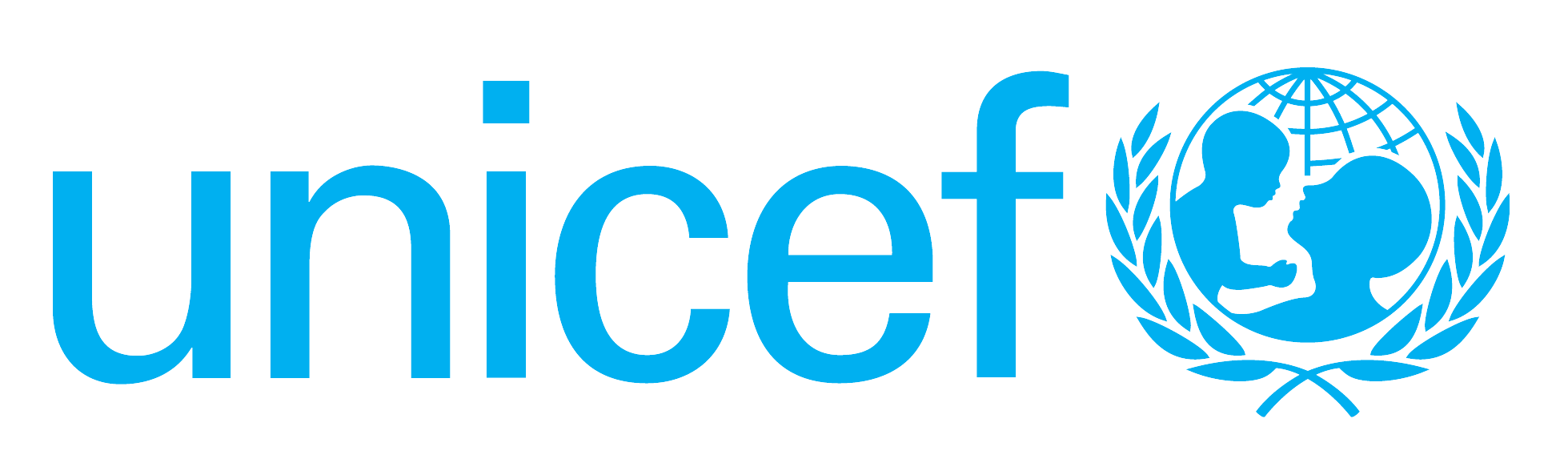 Konga 4
Psychological First AidKo e ‘Uluaki Tokoni ki he Fakaakeake Faka‘atamaí
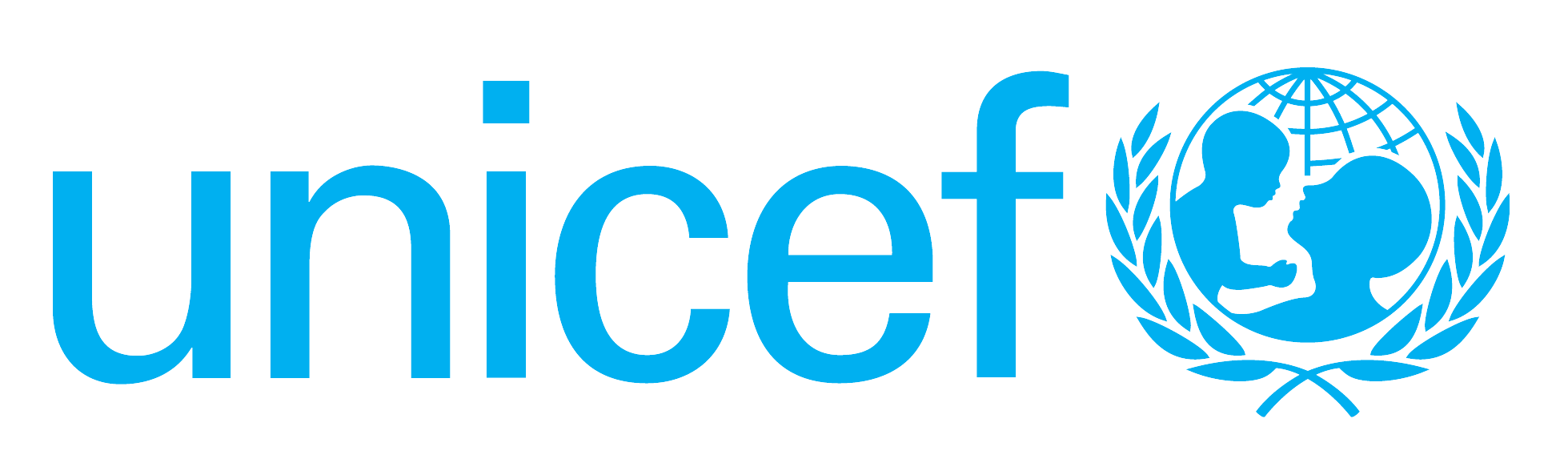 Ngaahi fakakaukau tefito ‘o e ‘Uluaki Tokoni ki he Fakaakeake Faka‘atamaí:
Fai e tokoni ‘oku ‘ikai ke fu‘u fakahoha‘a mo toe uesia kinautolú


Vakai‘i e ngaahi fiema‘u mo e ngaahi me‘a ‘oku tokanga ki aí



Tokoni ke nau ma‘u e ngaahi fiema‘u tefitó (me‘akai mo e vai)



Fakafiemālie ki he kakaí mo tokanga‘i ke nau nonga pe



Tokoni ki he kakaí ke nau fakafehokotaki e ngaahi fakamatalá, ngaahi sēvesí mo e ngaahi tokoni fakasosialé


Malu‘i e kakaí mei ha toe ngaahi uesia kehe.
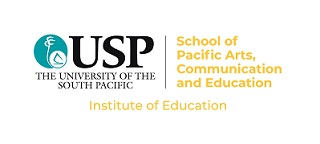 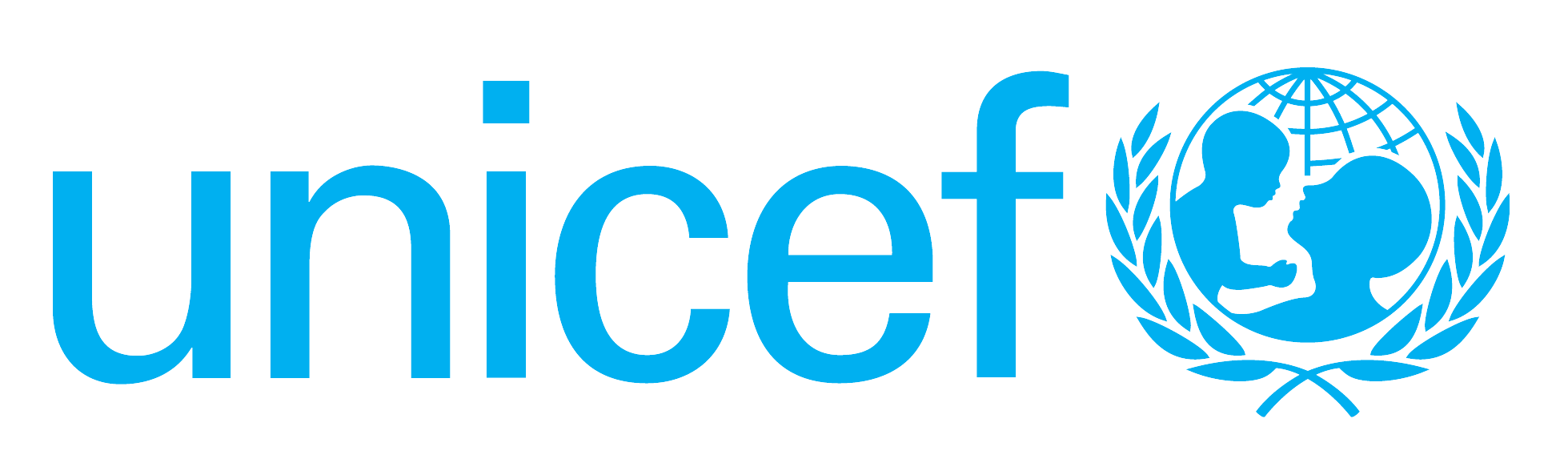 Ko e taimi totonu ke fakahoko ai e ‘Uluaki Tokoní
Lolotonga e taimi faingata‘á pe ko e hiliange pē ‘a e fo‘i fakatamakí

 Ko e konga pē ‘o e ako mo e teuteu ki ha fakatamakí ‘i he ngaahi feitu‘u tu‘u laveangofuá

Ko e tokoni ‘i ha taimi pe ‘oku hoko hano fakamamahi‘i mo pā‘usi‘i fakalielia ai ha fānau
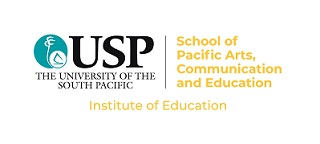 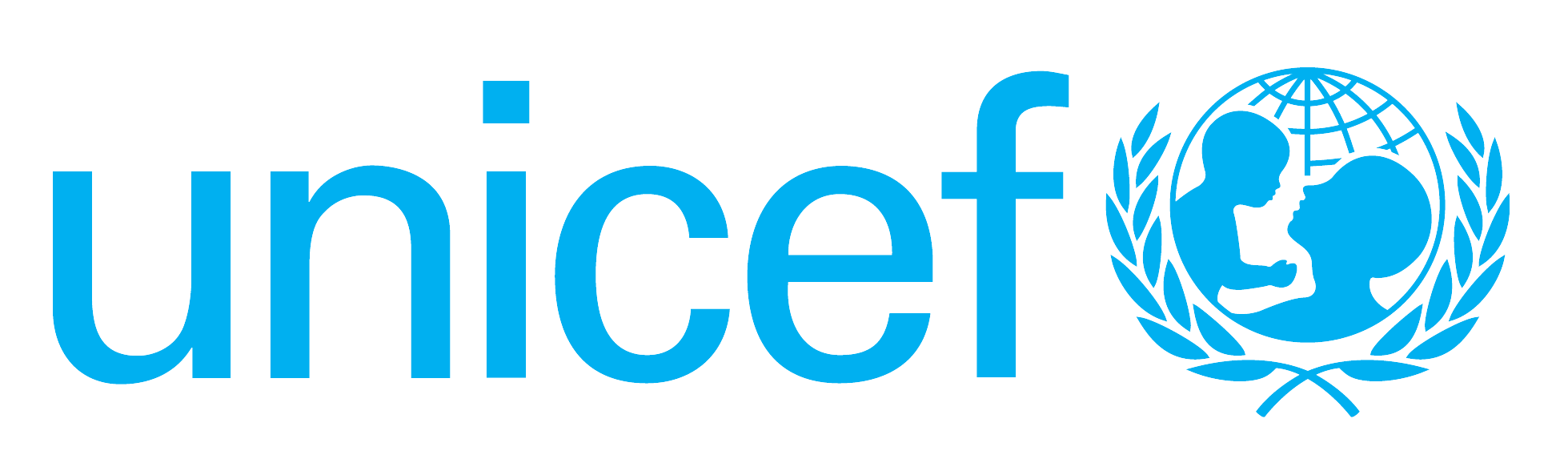 Psychological First Aid Action Principles Ngaahi Fakakaukau Tataki ó e 'Uluaki Tokoni
Look Sio/ Vakai






Listen Fanongo







Link Fakafehokotaki
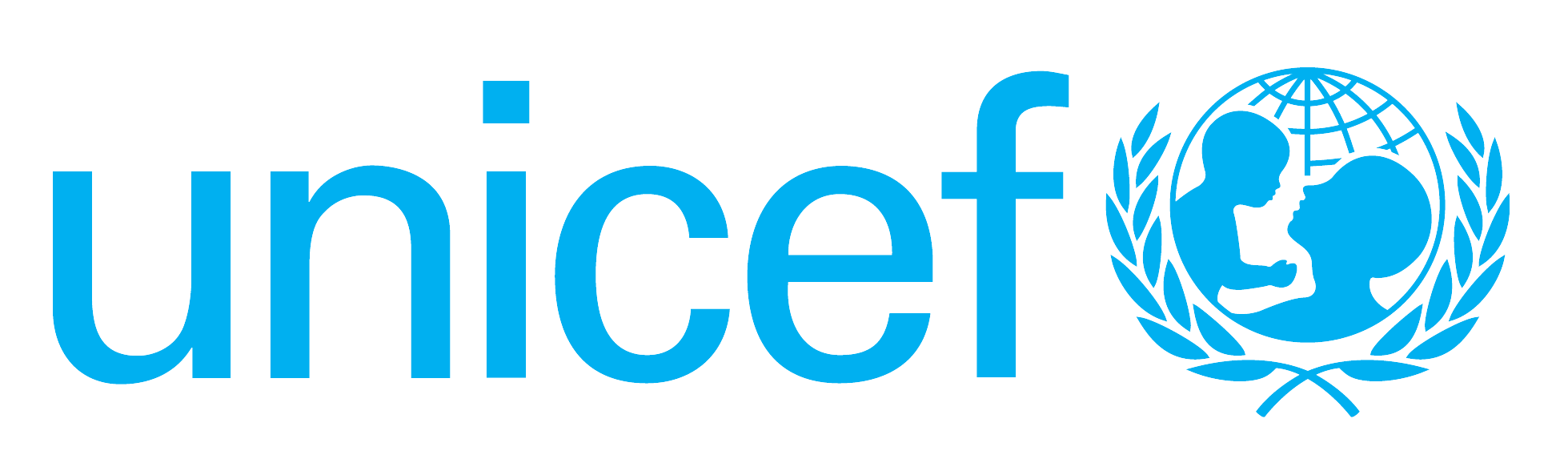 Vakai‘i e tu‘unga malu ó e feitu'u ko iá.
Fakasio e fānau ‘oku mahino ‘oku nau fu‘u fiema‘u tokoni ke ma'u e ngaahi fiema'u vivilí
Vakai ki he fānau mo e kau tauhi ‘oku hā meiate kinautolu ha ngaahi  faka'ilonga ko e ola ‘o e faingata‘a ne hokó
Look 
Sio/ Vakai
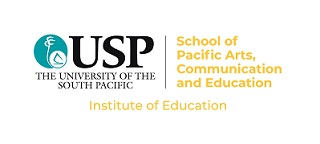 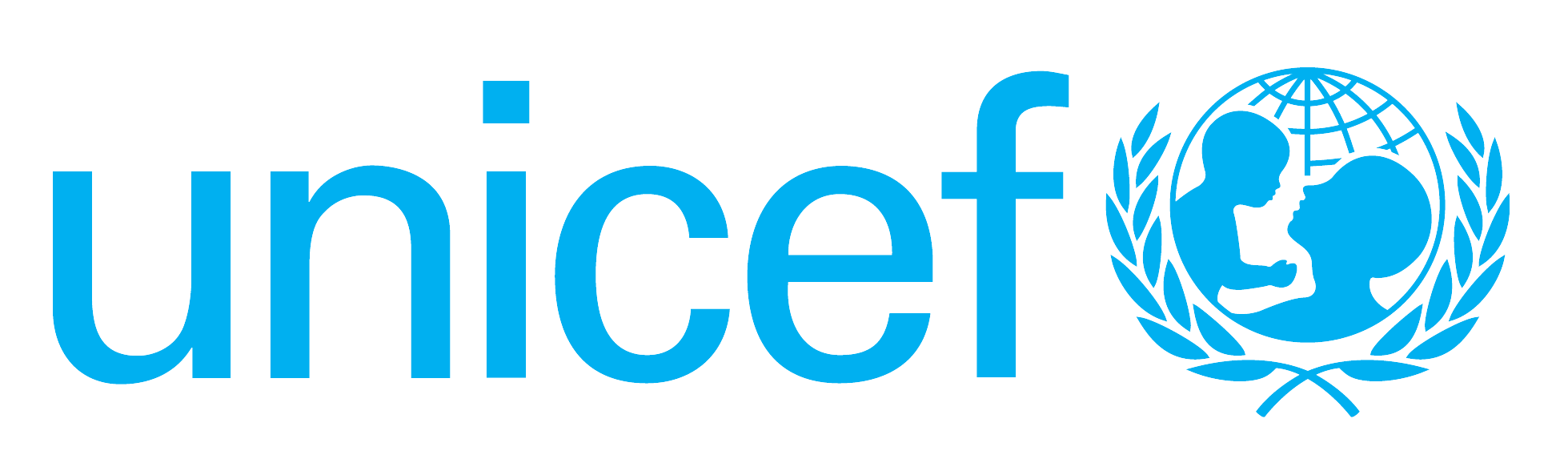 Look - Sio/ Vakai
Vakai ki he ngaahi fiema‘u tefito vivili tahá
Fakafe‘iloaki koe pea fakamatala‘i kohai koe. Koe hā ho‘o ngāue ‘oku faí, mo e ‘uhinga ‘oku ke ‘i ai aí.
 Tangutu fakataha hifo mo e leká, ke mo lēvolo tatau.
Kapau ‘oku saipē, ‘ala hifo ki hono ‘ulú pe umá lolotonga ho‘omo talanoá.

Ko e ngaahi ngāue kotoa eni ‘o e ‘Poupou Fakaelotó.
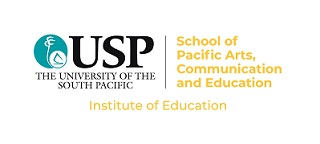 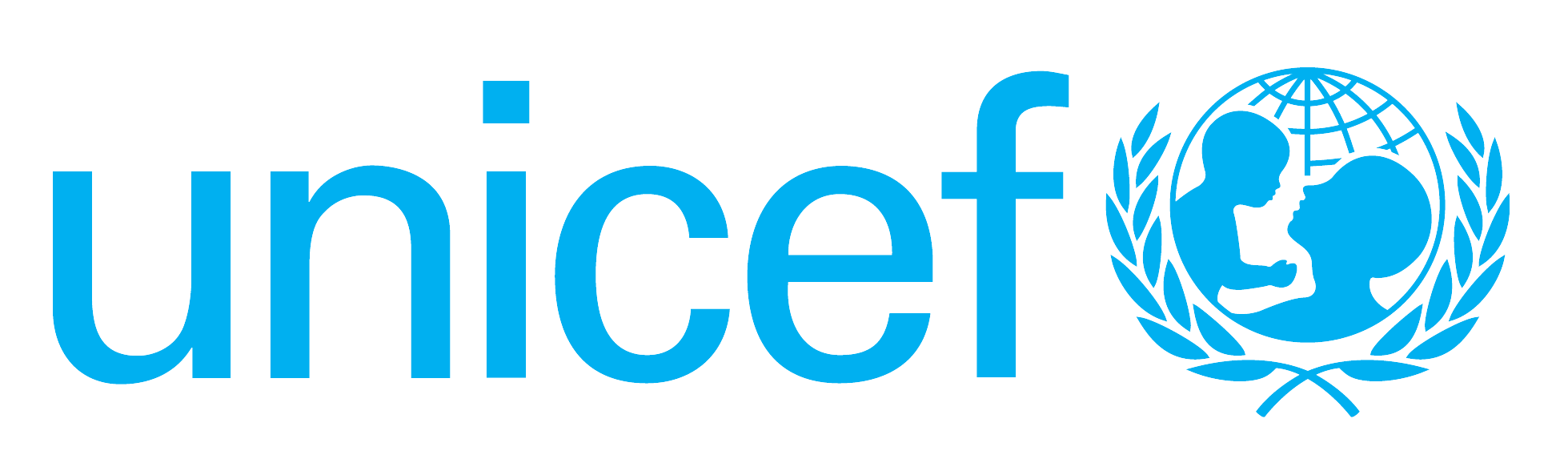 Fakafe‘iloaki ki he fānau mo e kau tauhi ‘okú ke mahalo ngalingali ‘oku nau fiema‘u tokoní.
Faka‘eke‘eke ki he ngaahi fiema‘u ‘a e fānaú mo honau kau tauhí.
Fanongo tokanga ki he fānaú mo honau kau tauhí pea feinga‘i ke nau ongo‘i fiemālie.
Listen
Fanongo
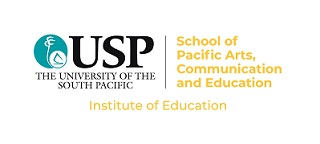 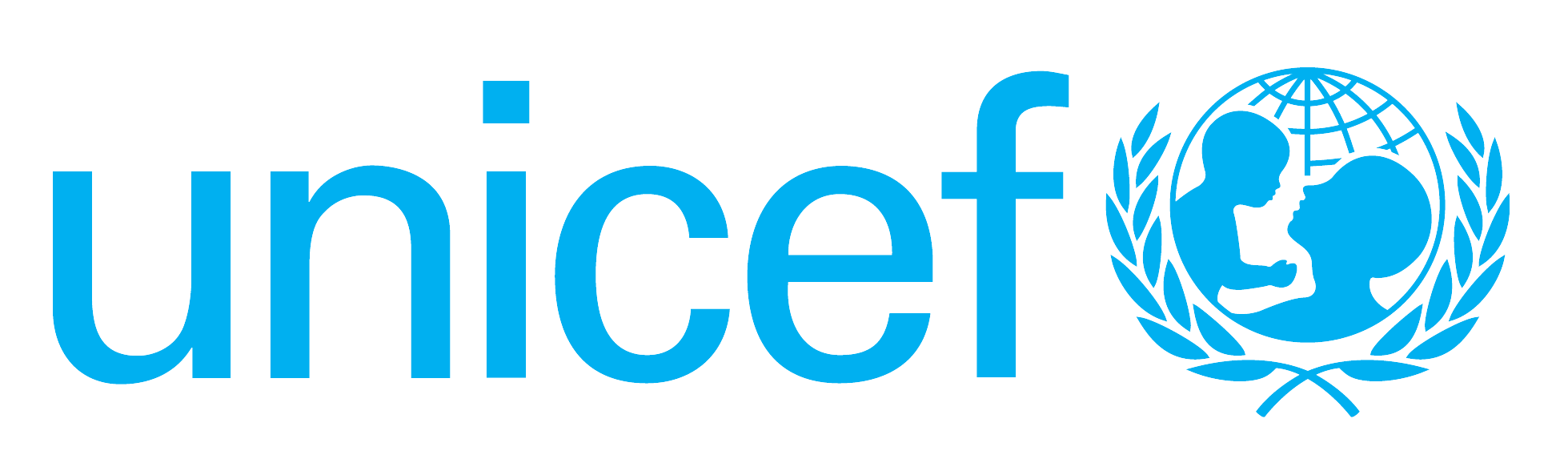 Listen (Actively) -  Fanongo Tokanga
‘Oua ‘e hamumu, faka‘ai‘ai ke falala mai kiate koe, pea ‘oku fiema‘u e taimi ia ki heni.
Kumi ha fakamatala ki he me‘a ne hokó (‘eke e ngaahi fehu‘i ke lava ‘o talanoa ai).
‘Oua ‘e hoha‘a, ‘oua ‘e fu‘u ‘eke faka‘auliliki.
Lea māmālie mo fiemālie.
Fanongo tokanga mo sio tokanga.
Faka‘apa‘apa ma‘upē, fieongo‘i, foaki e tokanga ki he ngaahi ongo ‘i honau lotó.
Kole ha ngofua mei he tauhí ke ke lava ‘o talanoa mo e fānaú tautautefito kapau ko ha talanoa ‘e ki‘i fuoloa.
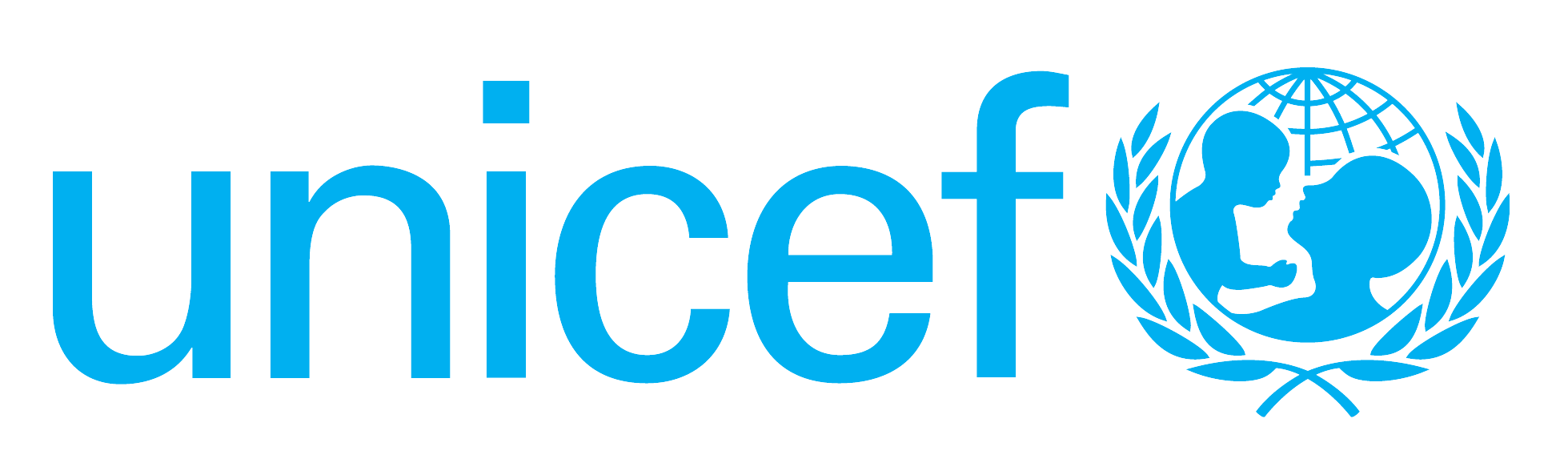 Ko e ngaahi fehu‘i ke tokoni ke toe talanoa mo vahevahe ai e fānaú
What happened?  Koe hā e me‘a ne hokó?
How are you feeling?  ‘Okú ke ongo‘i fēfē?
Where can you go for help?  Te ke kumi tokoni ki fē?
Who do you trust?  Ko hai ‘okú ke falala ki aí?
When did it happen?  Na‘e hoko ‘anefē?
Follow-Up open-ended questions:  Ngaahi fehu‘i ke tokoni:

What happened next?  Ko e hā e toe me‘a ne hokó?
Tell me more?  Te ke toe lava ‘o fakamatala mo ha toe me‘a ange?
What else do you want to tell me?  ‘Oku toe ‘i ai ha me‘a ‘okú ke fie talanoa mai?
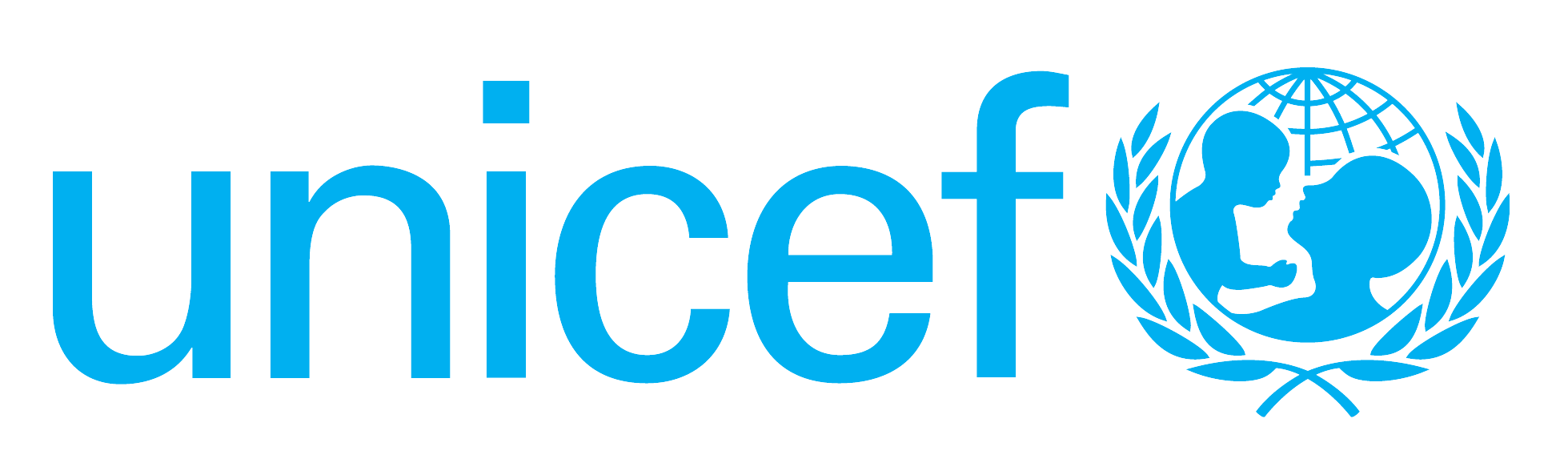 Don’t use probing or leading questions:  ‘Oua ‘e ngāue‘aki e ngaahi fehu‘i pehe ni:
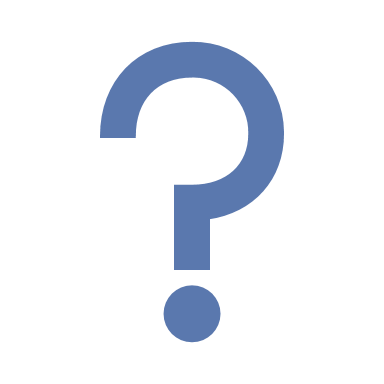 Example of a Probing question:  Fehu‘i fakatotolo
  Where exactly did he touch you?  Ko fē ho feitu‘u ne ala ki aí?
  Why do you think that is?  Ko e hā e ‘uhinga ‘okú ke pehē ai ko iá?

Example of a Leading question:  Fehu‘i tataki
  He hit you with his belt didn’t he?  Na‘á ne taa‘i koe ‘aki hono letá, koia?
  That’s when he touched you, right?  Ko e taimi ia ne ala ai kia koé, ko ia e?
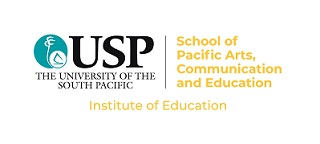 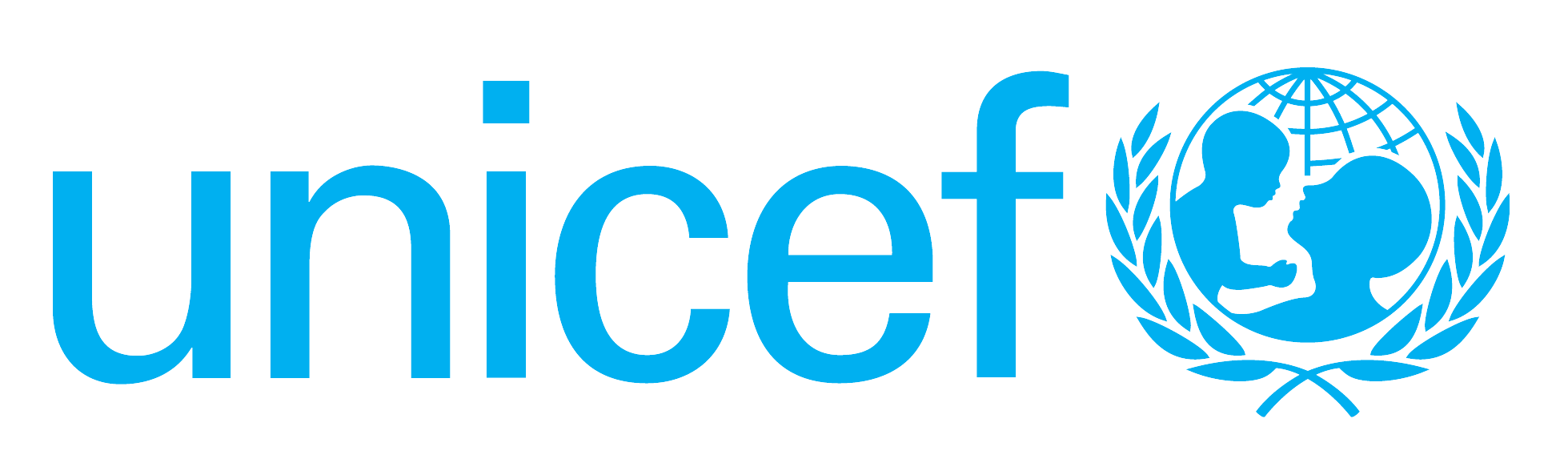 [Speaker Notes: Explain how these questions, like the close-ended questions, only allow a child to say yes or no and they force a child to remember exactly what happened. It is not helpful for a child to relive a bad experience. The leading type question can sometimes put an idea in the child’s head that might not be their own memory. Sometimes these new ideas cause the child to remember things differently. Memory is a complex thing and asking a child to repeat their story multiple times or using leading questions can cause the child’s story to evolve. If this happens it can ruin the court case.]
Faka‘ali‘ali ‘okú ke fanongo tokanga ki ai mo ke feinga ke mahino kia koe ‘aki:
Hono to‘o kongokonga lalahi ‘ene fakamatalá
Hono fakatokanga‘i ‘ene ngaahi ongó

  "Sai, ‘oku tonu nai ‘eku ma‘ú?  Na‘á ke lea pehē …Na‘e ngalo ha me‘a?  Sai, ta hokohoko atu pe."

 Tukuange ke ne fakatonutonu koe kapau ‘oku hala ho‘o ma‘ú.

 “Hange kia au ‘okú ke ilifia mo tailiilí.  Ko e me‘a ia ‘okú ke ongo‘í?"
Active Listening Skills. Ko e ngaahi founga fanongo tokanga.
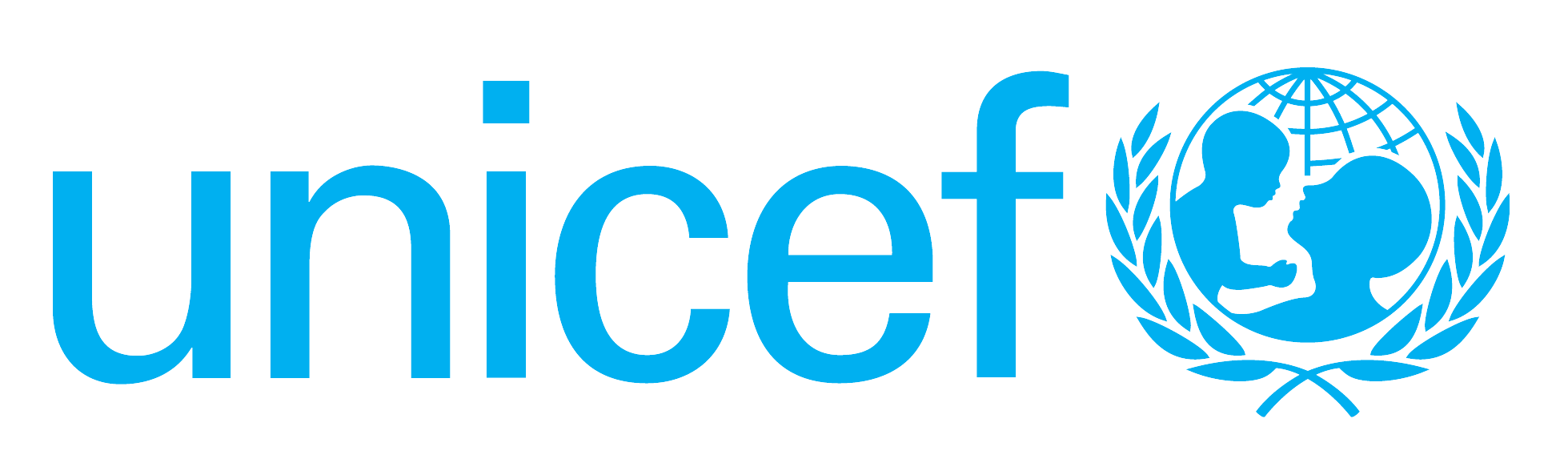 [Speaker Notes: Demonstrate that you understand by listening actively. Use these two techniques to check you are understanding and following and the child is expressing everything they want/need to.

Asking questions to clarify the situation is a key part of active listening, as it enables the helper to get a better understanding of what has happened and what the child or caregiver needs. It is important when asking questions to not be judgmental or intrusive but to ask questions that are sensitive and respectful to the child’s experiences. Paraphrasing means repeating the key words spoken by the child or caregiver. Act like a mirror – not in a mechanical or parrot-like way, but as a way of using the same type of language as the child. This shows the child that you are listening and concentrating on the information that the child is giving you. It also gives you an opportunity to verify that you have understood the information correctly. Paraphrasing also means repeating what a child or caregiver has said but with different words. It is important to describe or reflect rather than interpret what you have heard. To reflect a description of a feeling, you might say, “It sounds like this experience made you feel angry. Is that so?” Always give the child an opportunity to make corrections if needed. Say, for example, “What I have understood is…” and “Did I get that right”? Every now and then, reflect and summarise what the child has told you so far in the conversation. This shows that you have listened and that you are trying to understand. In addition, you are verifying if you have understood the information correctly. Having developed this understanding may help the child get ready for making plans. For example, you can say, “I would like to tell you what you have told me so I can make sure I have understood everything you have said. Active listening also includes encouragement. Convey warmth and positive sentiments in verbal as well as non-verbal communication. This helps create openness and a feeling of safety, which is crucial when you want to build trust. You may show your empathy by saying for example “I’m very sorry to hear this.”]
‘Ai ke hangē ha me‘a angamahení
Fakatokanga‘i mo ‘ai ke hangē ‘oku angamaheni pē ‘a e fo‘i ongo ko iá.


“Kuó ke fou mai he hala faingata‘a.  ‘E malava pe ke ke ilifia, ‘oku angamaheni pe ho‘o ongo‘i peheé ‘au.”

“ ‘Oku angamaheni pe ke ‘ikai ke te mohe lelei he hoko e ngaahi me‘a pehe ní.  ‘Oku ‘ikai ke ‘i ai ha me‘a ia ‘e  fehālaaki ai.”
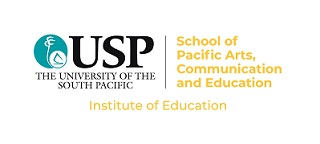 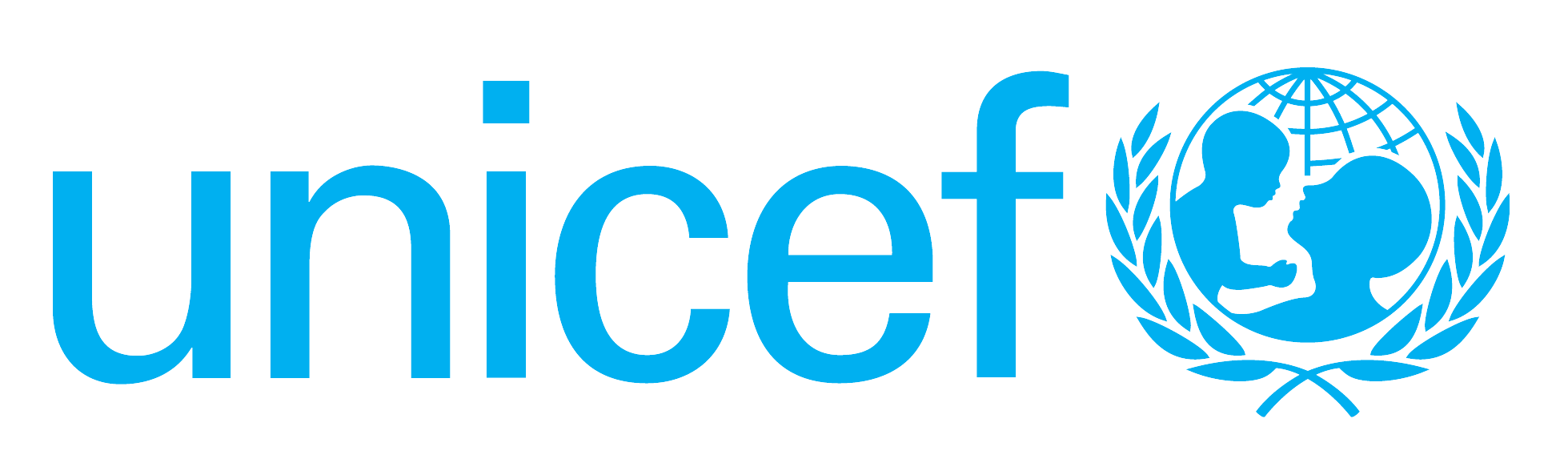 [Speaker Notes: Sometimes children think there is something wrong with them. This is especially true when they feel very anxious or very angry. Normalizing their emotions helps relieve anxiety by letting them know there is nothing wrong with them and their feelings are normal.]
Talanoa fakalotolahi pe ki ai
Talaange ‘oku ‘ikai ke nau tuēnoa, pea ‘e ‘ikai ke nau ongo‘i pehē ma‘upē.

‘Oua ‘e fakasi‘isi‘i e me‘a ne hoko ki aí, ‘oua te ke palōmesi ha me‘a ka ke fakalotolahi pe ki ai ‘e mateka pe ‘a e faingata‘a ia ko ení.

Talaange ‘okú ke ‘ilo pe mo e kakai tokolahi ne nau mo‘ua mo nautolu he ngaahi faingata‘a pehé ni pea kuo nau sai kinautolu he taimí ni.
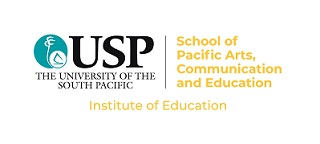 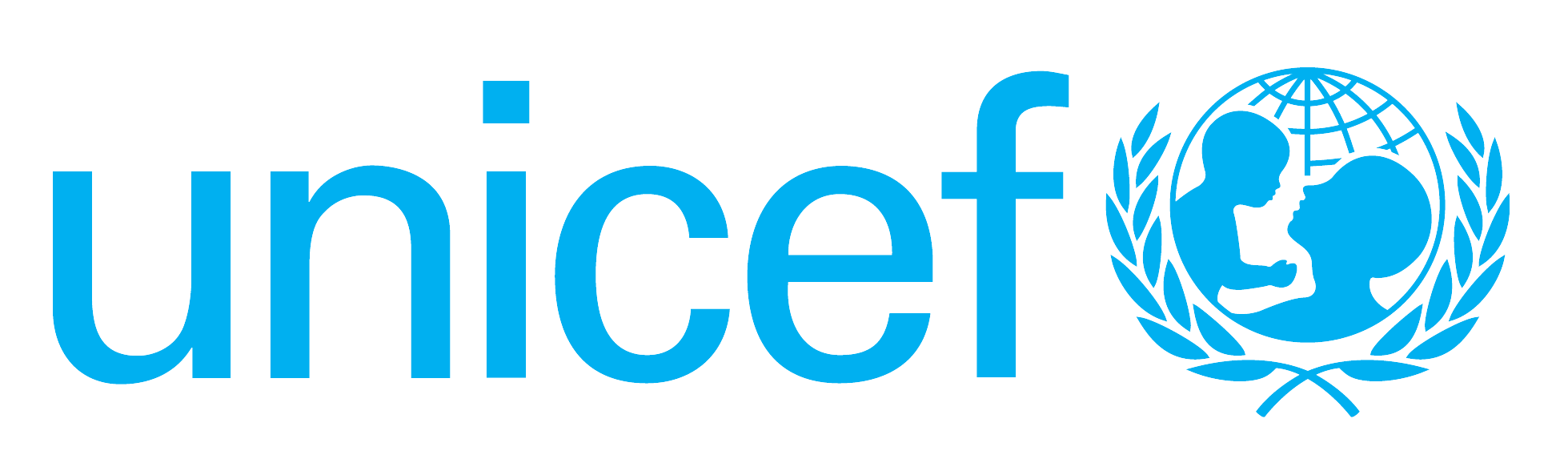 ‘Ai ke ‘ilo e ngaahi fiema‘u vivili tahá pea feinga ke fakahoko ki he kakai/ sēvesi te nau lava ó tokoni.
Tokoni ki he fānaú mo honau ngaahi fāmilí ke lava ‘o matu‘uaki e ngaahi palopalemá mo e faingata'a kuo nau tofanga ai.
‘Ave ‘a e ngaahi fakamatala totonu.
Fakafehokotaki e fānaú mo honau ngaahi fāmilí.
Link
Fakafehokotaki
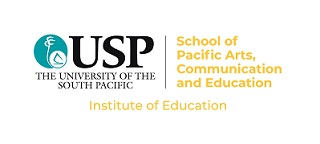 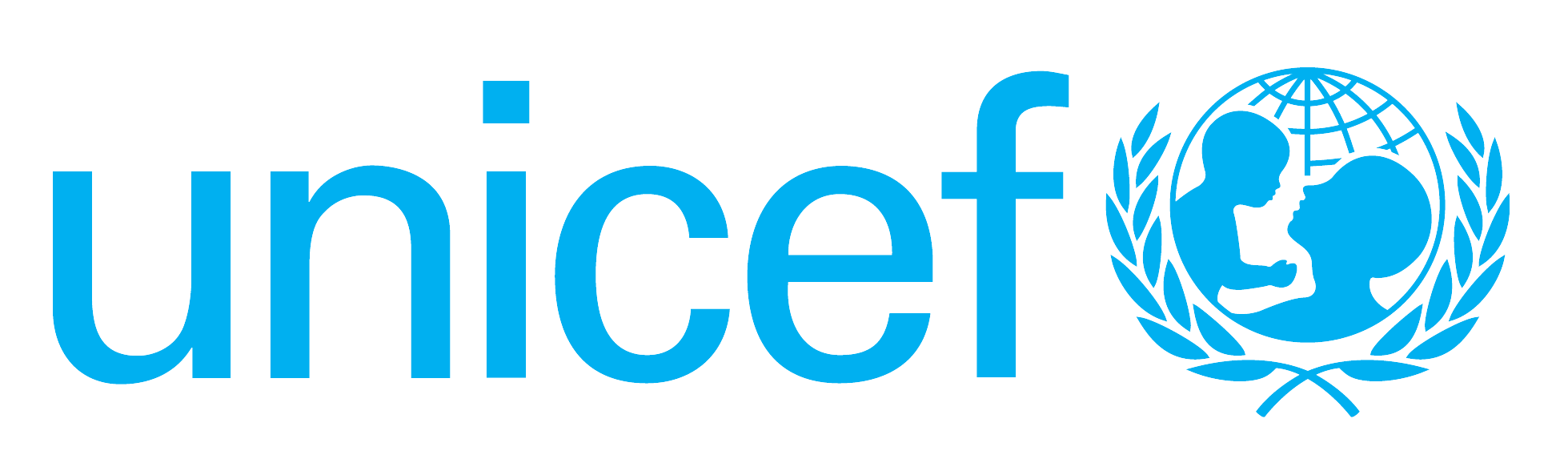 Fakafehokotaki
Ko e taimi ‘oku hā mai ai ‘oku ki‘i lotomamahi e fānaú, fuofua fai e fetu‘utaki totonu hange ko ia ‘i he poupou fakaelotó:
Fakafehokotaki ki he fānaú ke fiemālie
Fanongo tokanga ki he ‘enau ngaahi palopalemá
Tokoni ke nau fiemālie
 ‘E tokoni e ‘Uluaki Tokoni ki he fakaakeake faka‘atamaí ki he fānau ‘oku ‘ikai tōtu‘a pe tō mamafa e faingata‘a‘iá.
 Ongo poini ke tokanga ki aí:

Tatau aipe pe ko e hā e lahi e fakamamahi (‘i ‘api pe ‘i ‘apiako), ‘oku totonu pe ke ke lipooti ki he Pule Akó.
 Ka ‘oku toe mālohiange ‘ene faingata‘a‘iá, fai mo tala leva ki he Pule Akó pea tala ke ‘ilo ‘e ha taha ‘e toe lava ‘o tokoni mei tu‘a.
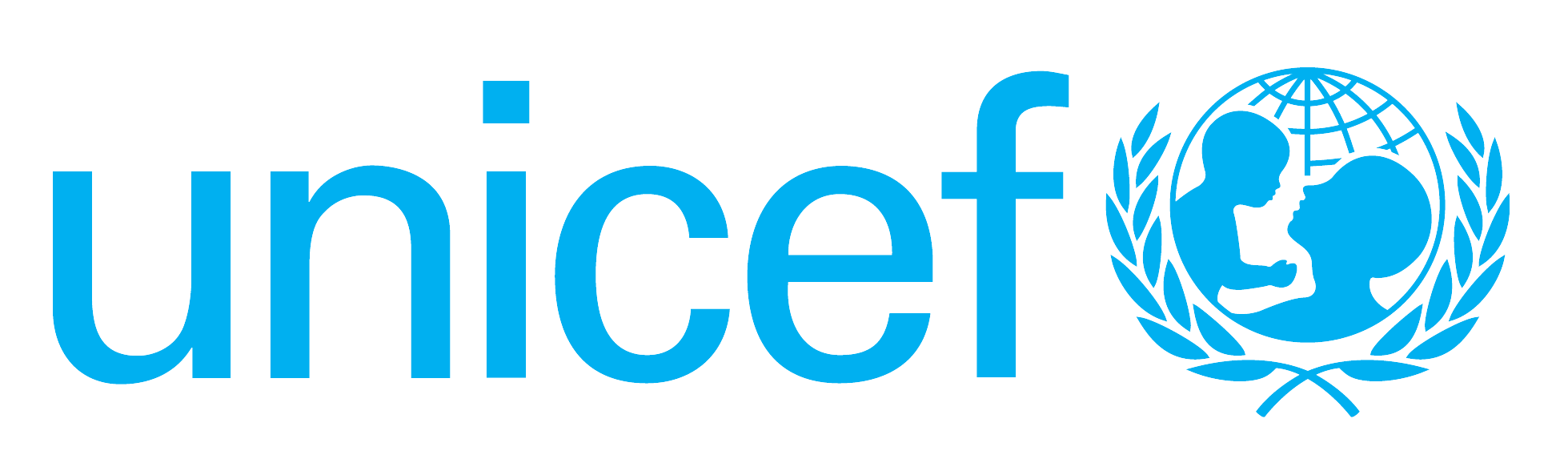 Ko e halafononga ki hono tokoní'i ha fanau kuo fakamamahi'i
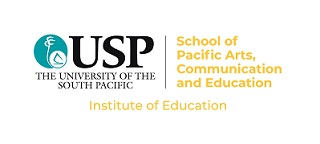 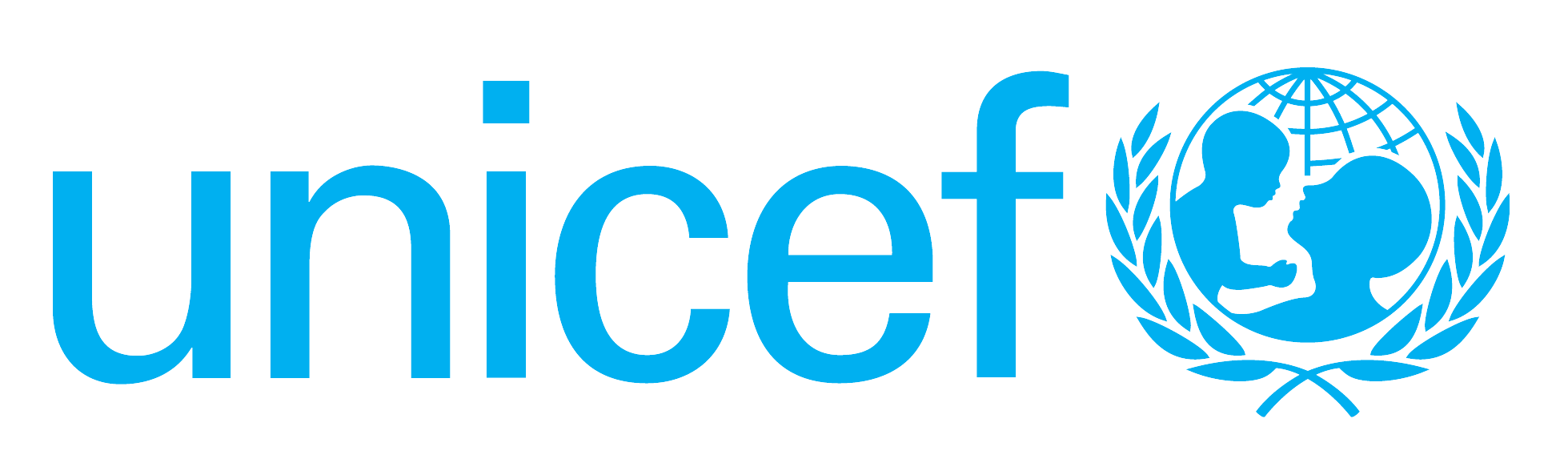 Fehu‘i faka‘osí: Te tau poupou‘i fēfē ‘a e fānaú ka toe fakaava e ngaahi ‘apiakó?
Ka tau foki ki ‘apiako hili ha tāpuni e akó te tau ‘amanaki pe ‘e ‘i ai e ngaahi palopalema ki he fakakaukau/ ‘atamai lelei ‘a e fānaú (mo e kau faiakó)
Ko e taimi eni ‘e malava ke fakatupu ai ha ngaahi palopalema ki he tokotaha kotoa.
‘E fiema‘u pē ‘e he fānauakó ha toe ngaahi tokoni kehe.
Tuku mavahe ha taimi ke ke kamata talanoa ki he fānauakó ki he taimi ne nau ‘i ‘api aí pea fai ha ngāue ke tali ‘enau ngaahi fehu‘í/ puputu‘u ‘oku nau ma‘u he taimi mahaki faka‘auhá pe ko e ngāué pe ko ha fa‘ahinga me‘a pē.
‘Ai e lokiakó ko e feitu‘u ‘oku ongo‘i malu ai e fānaú pea ‘oku nau lava ‘o talanoa tau‘atāina, mo fakapapau‘i aipe ‘oku ‘ikai tali e tō‘onga fakamamahí.
Fanongo tokanga ki he ngaahi fehu‘i mo e ngaahi me‘a ‘oku nau tokanga ki aí.
Tokanga ki ha ngaahi faka‘ilonga ‘o e mo‘ui mo‘utāmakiá pe ko e fānau kuo liliu honau ‘ulungaangá (hange kapau ne fakamamahi‘i kinautolu lolotonga e taimi fakataputapuí), talanoa mo kinautolu, fai e ngāue fakaleleilotó, lipooti ha ngaahi me‘a ‘oku fakatupu fifili kiate koe.
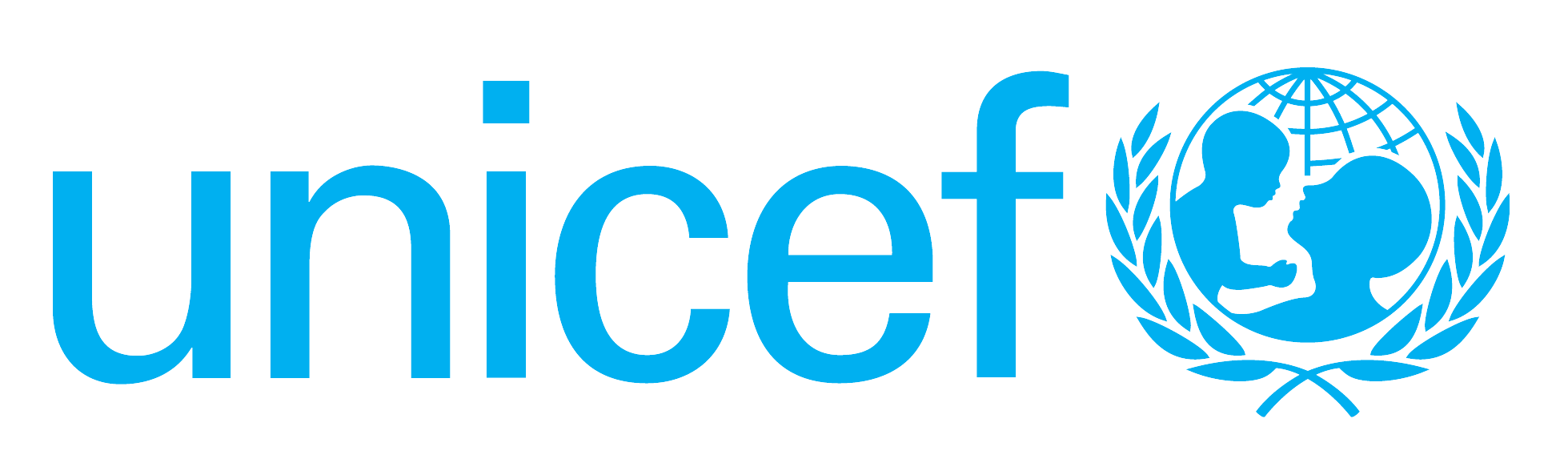 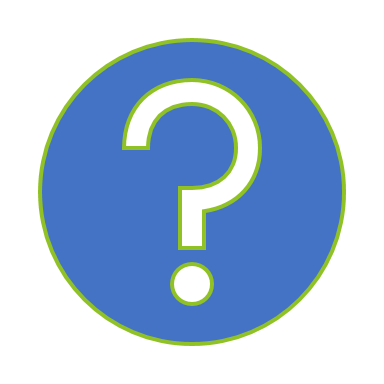 QuestionsNgaahi fehu‘i